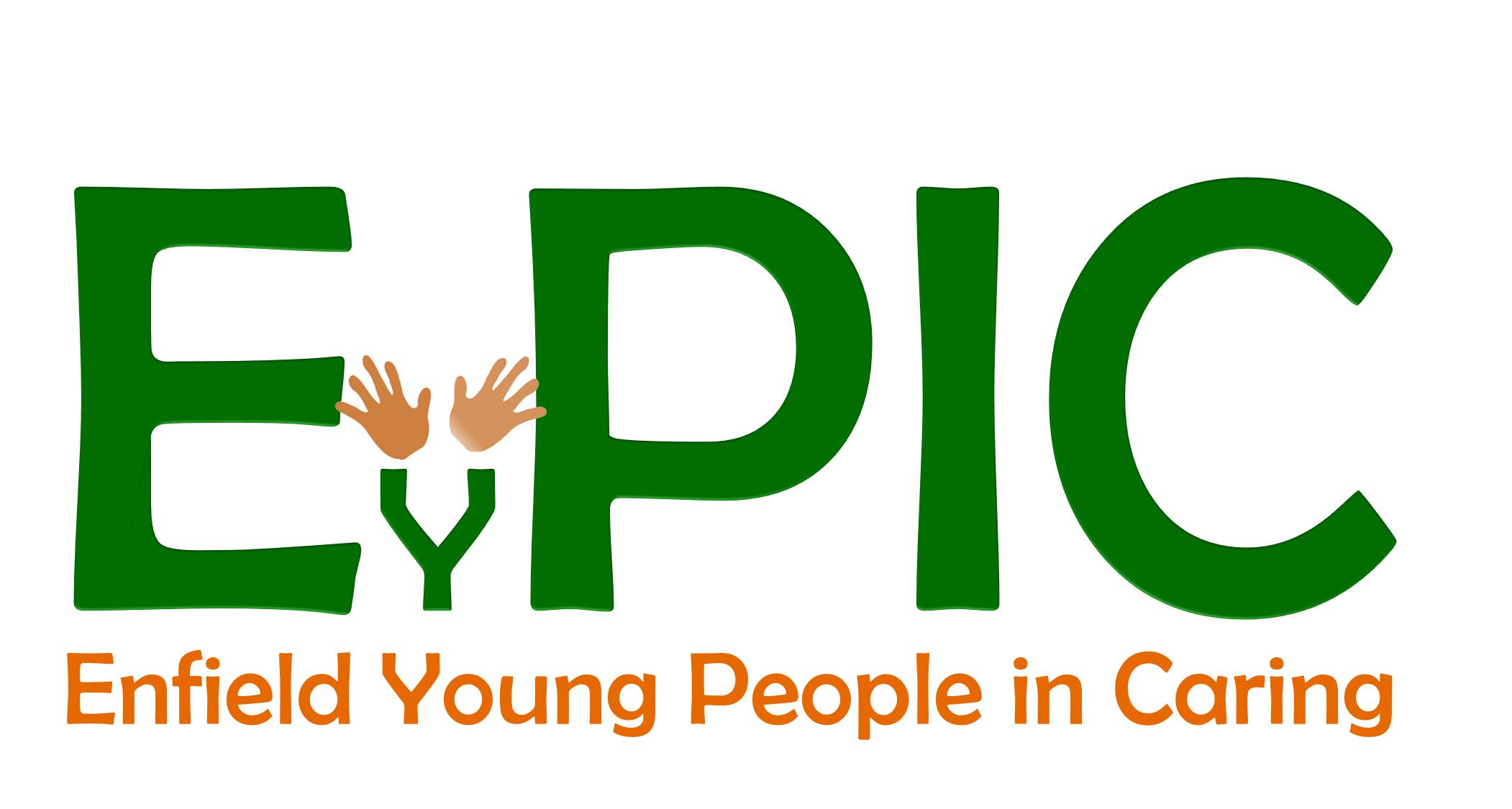 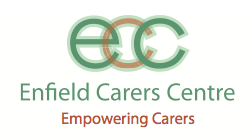 Young carersawareness assembly
Carla, kara, and kerrianne
Enfield carers centre
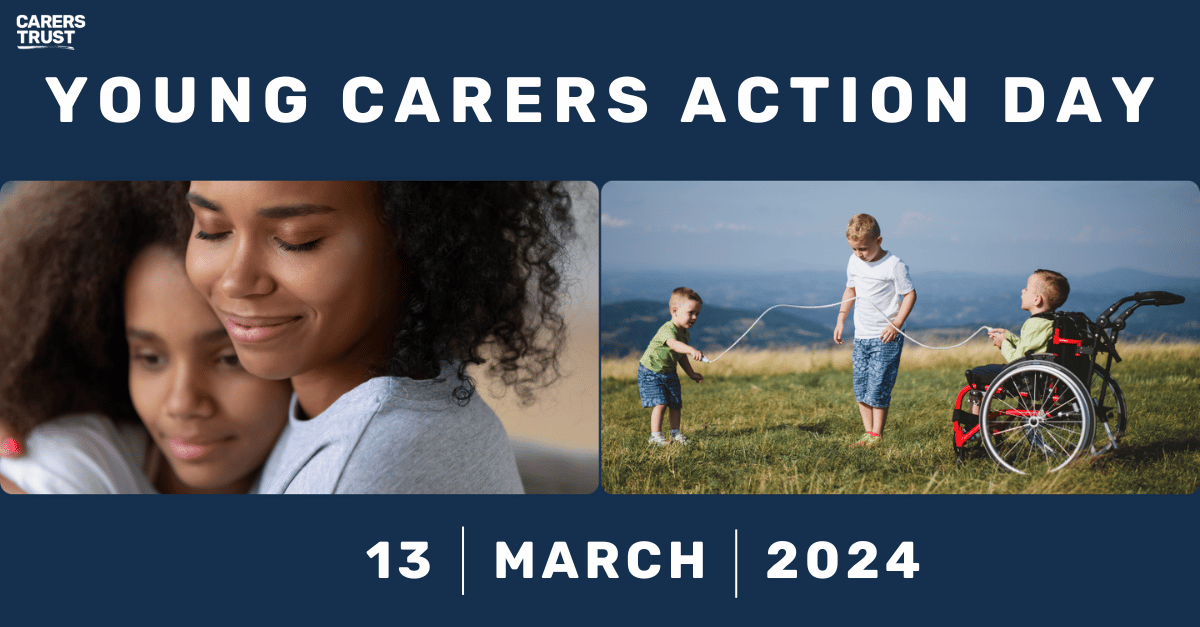 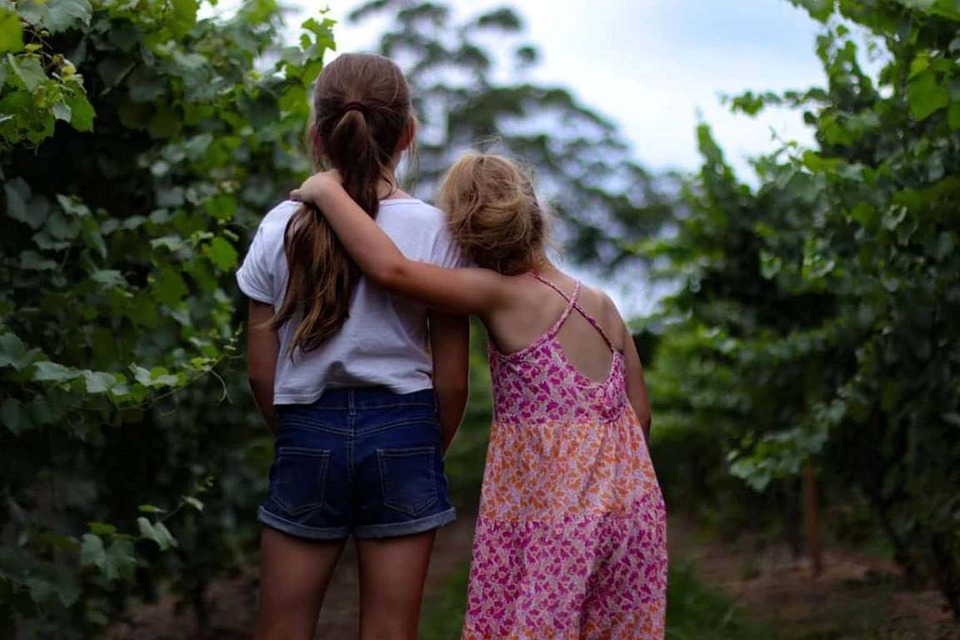 Who are young carers?
Who are young carers?
A Young Carer is someone aged 18 or under who cares for, or looks after, a friend or family member who, due to illness, disability, a mental health problem or an addiction, cannot cope without their support.

They may also look after brothers, sisters or elderly relatives too.
Mental health conditions
Physical disabilities
A drug or alcohol problem
Learning disabilities
Long term illness
[Speaker Notes: Explain physical disabilities e.g. maybe they need a wheelchair or walking stick to get around]
Things a young carer might do to help
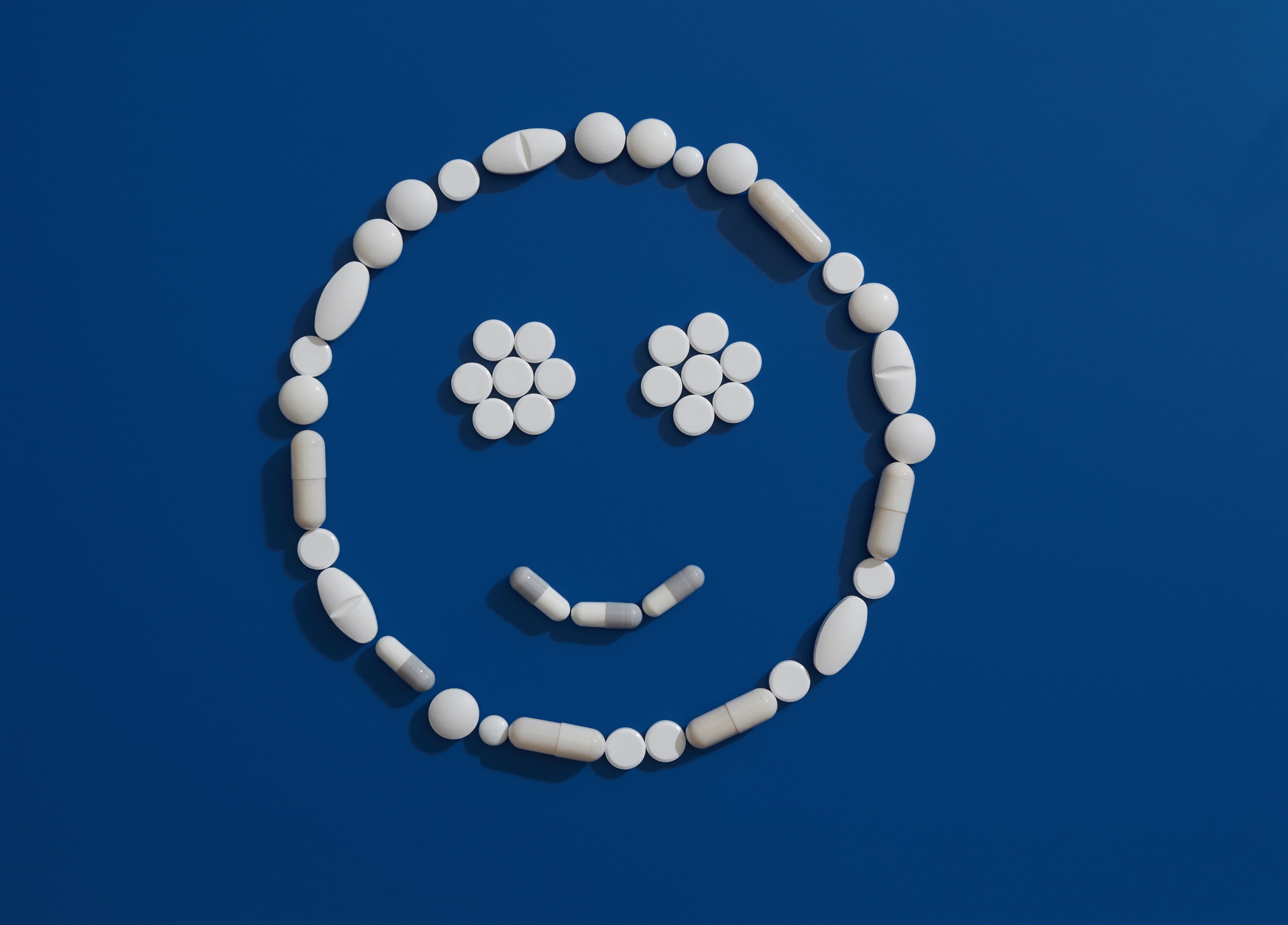 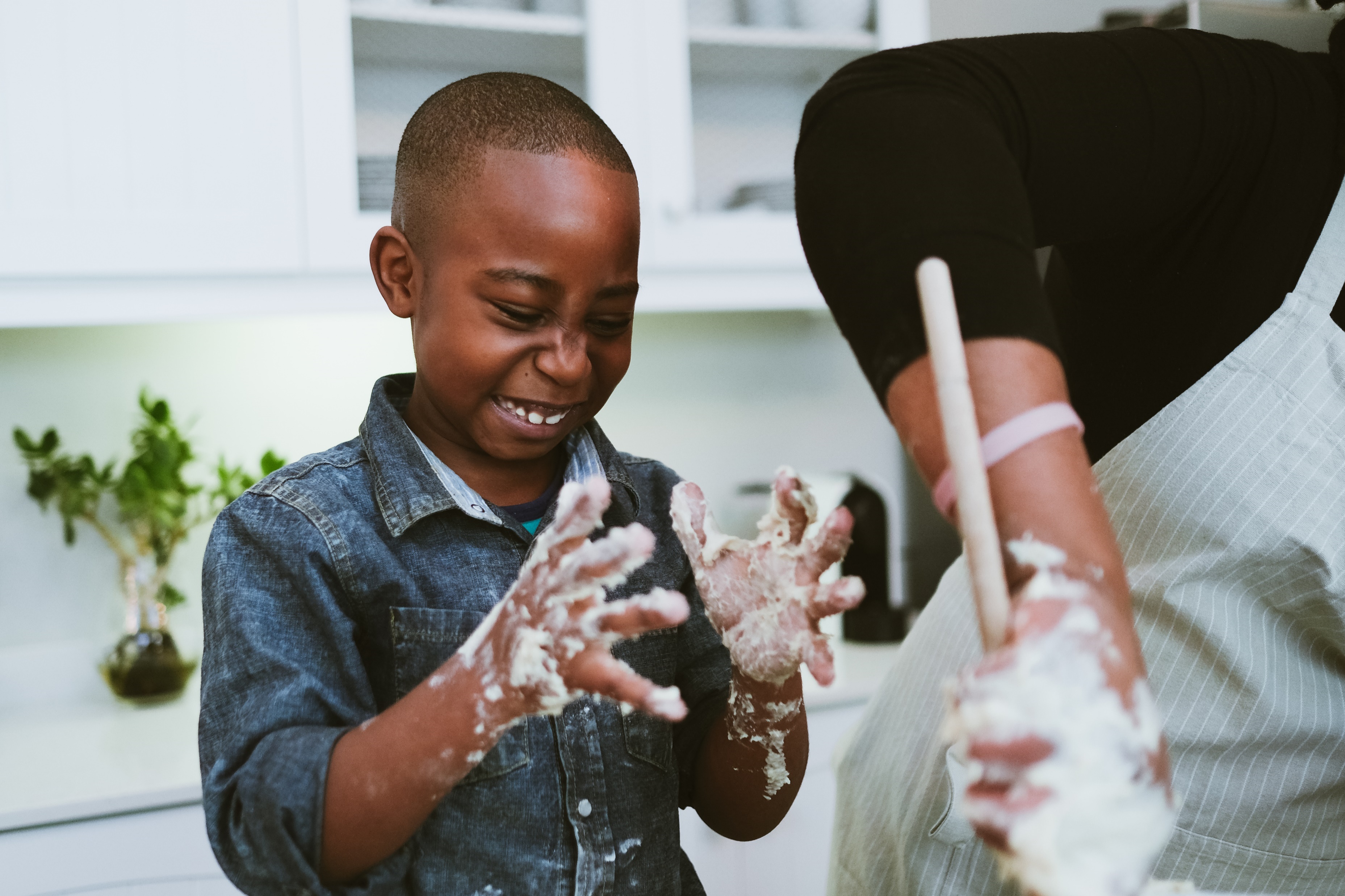 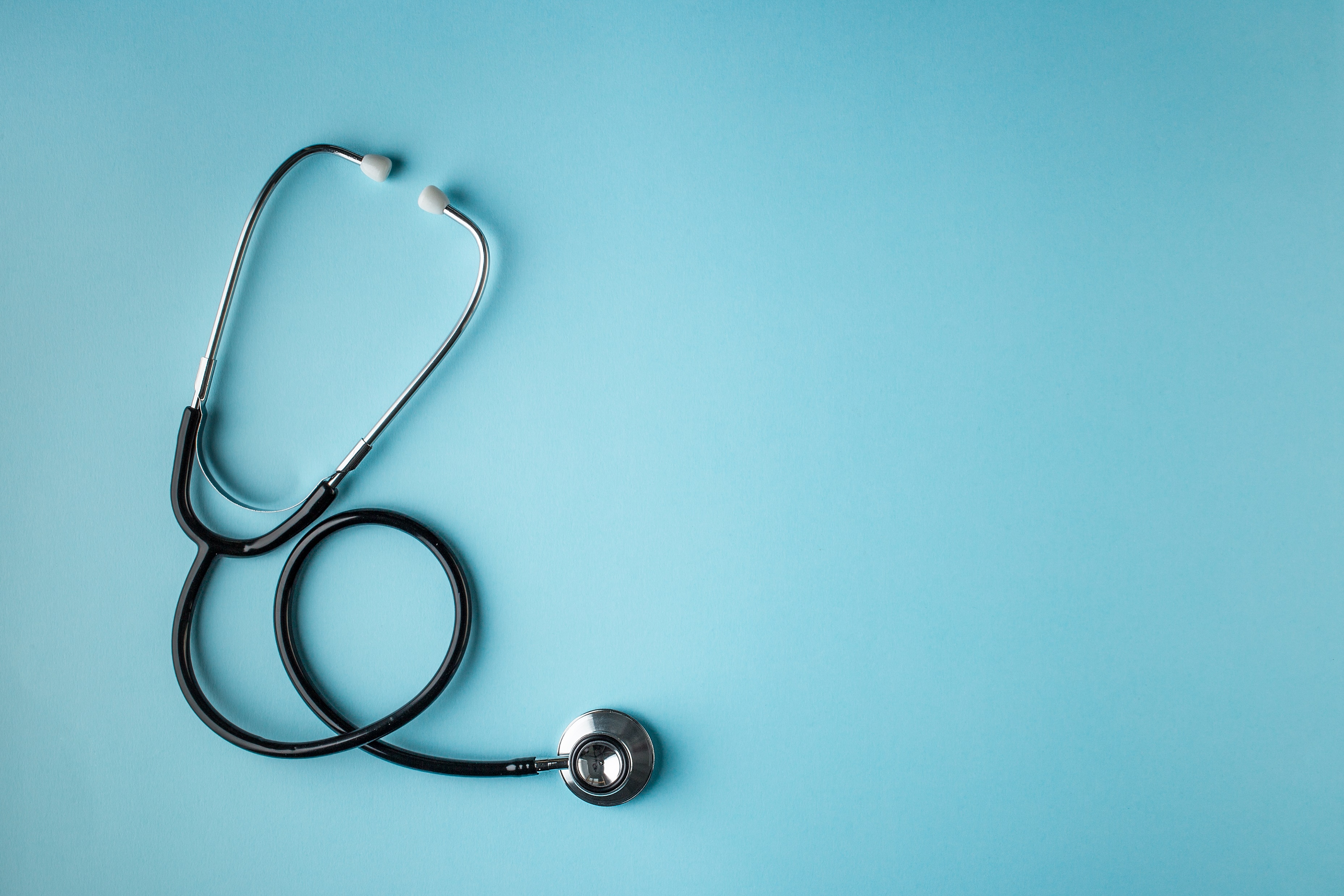 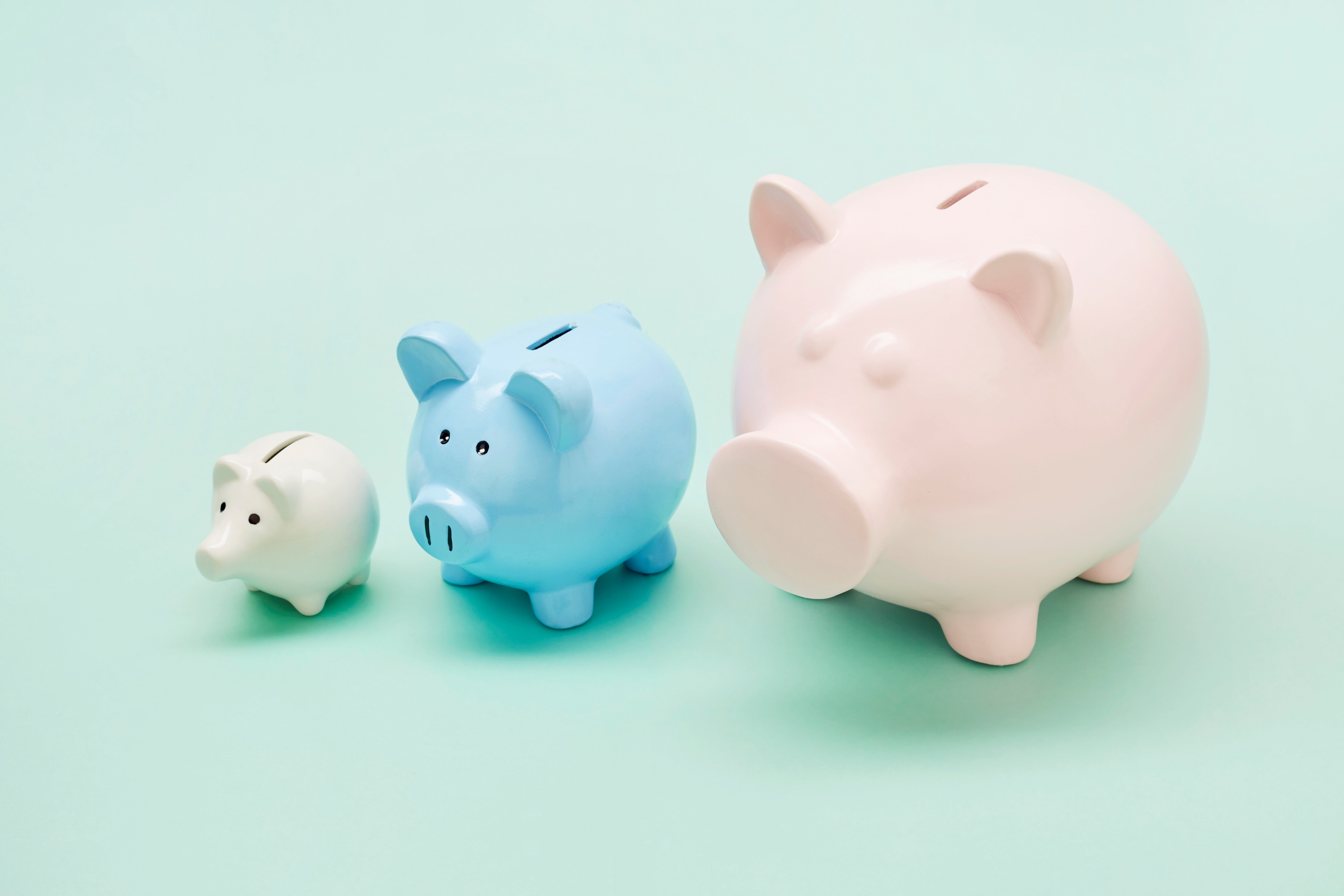 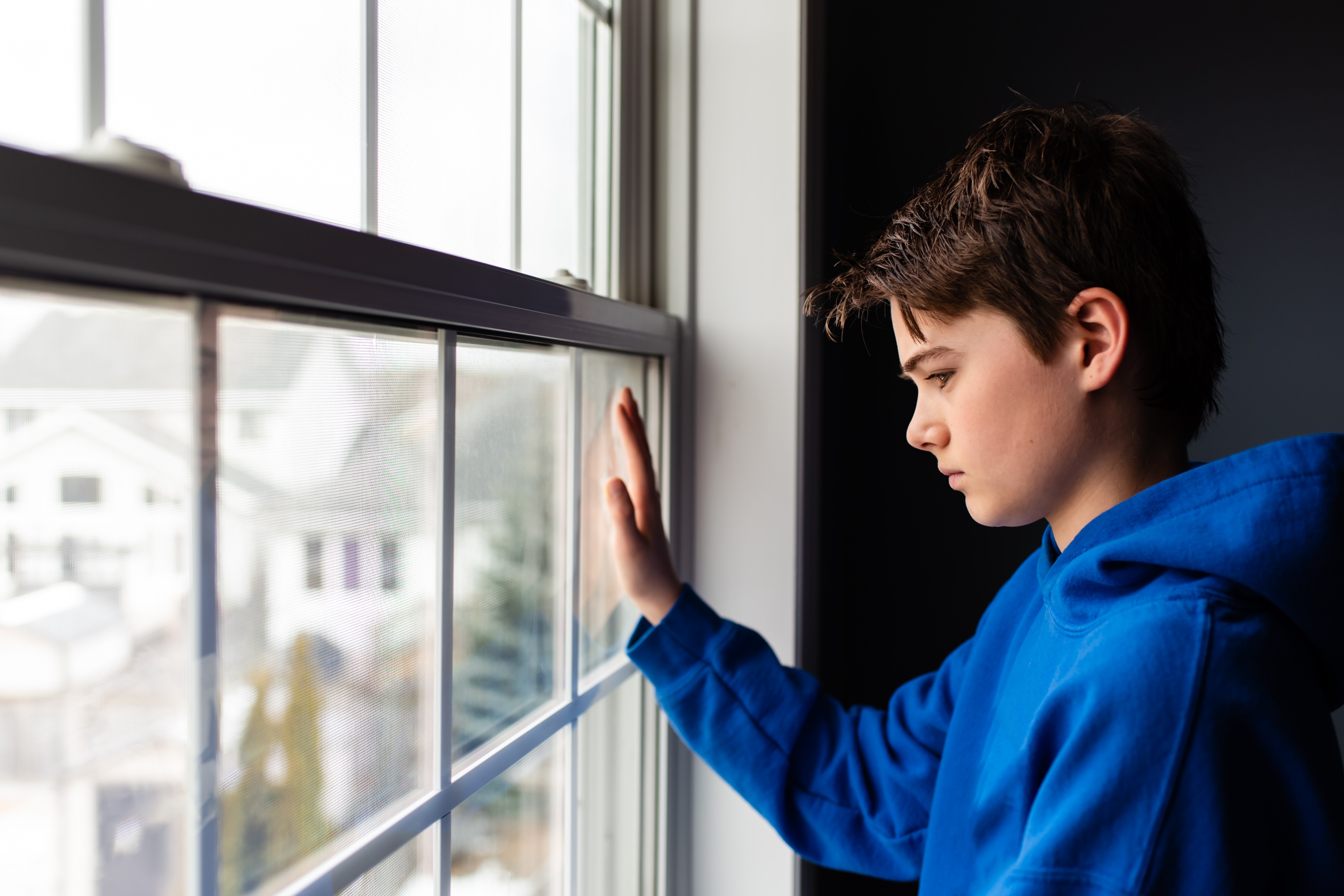 Cheering up            Helping at home	    Appointments        Bills and Money                Staying In
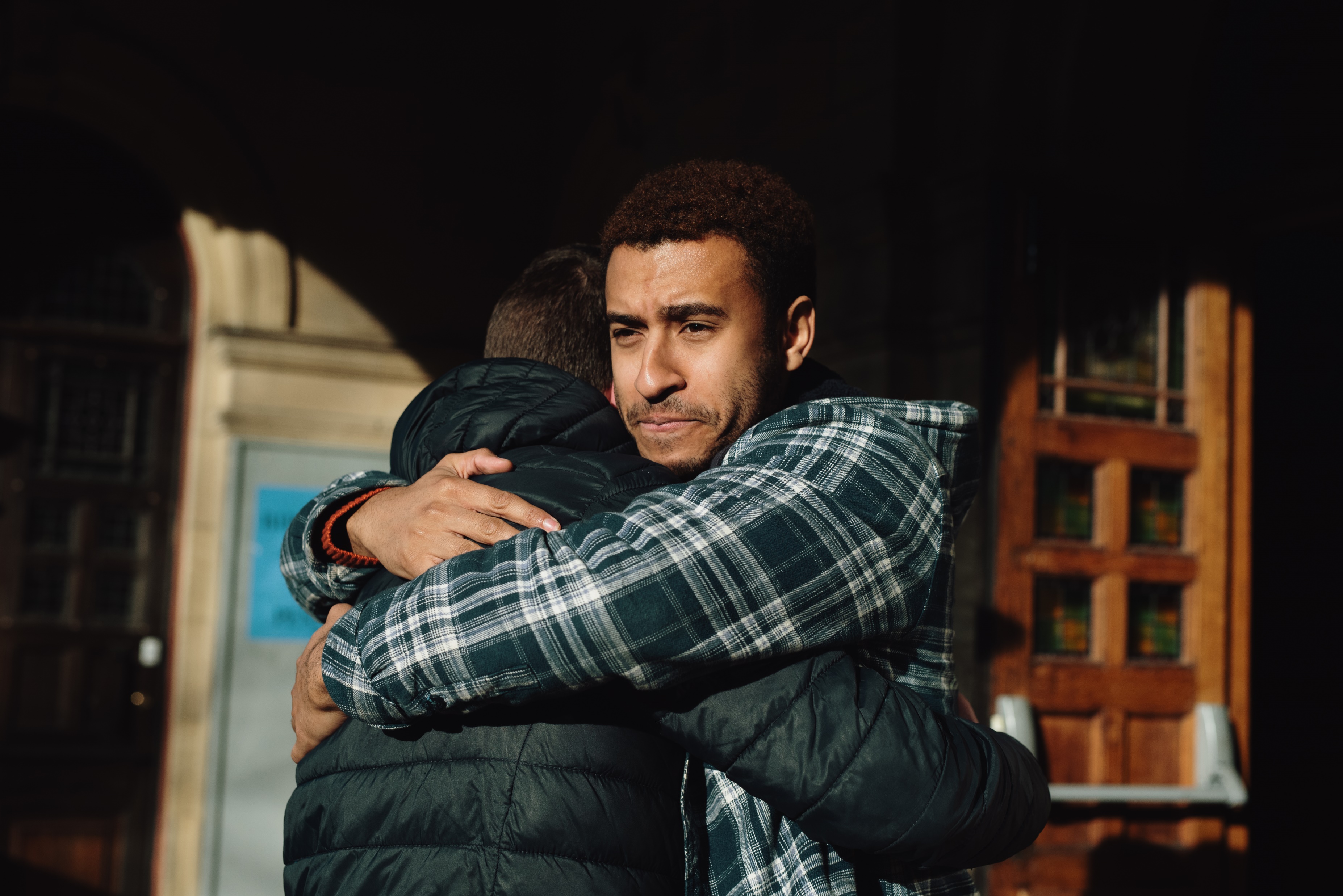 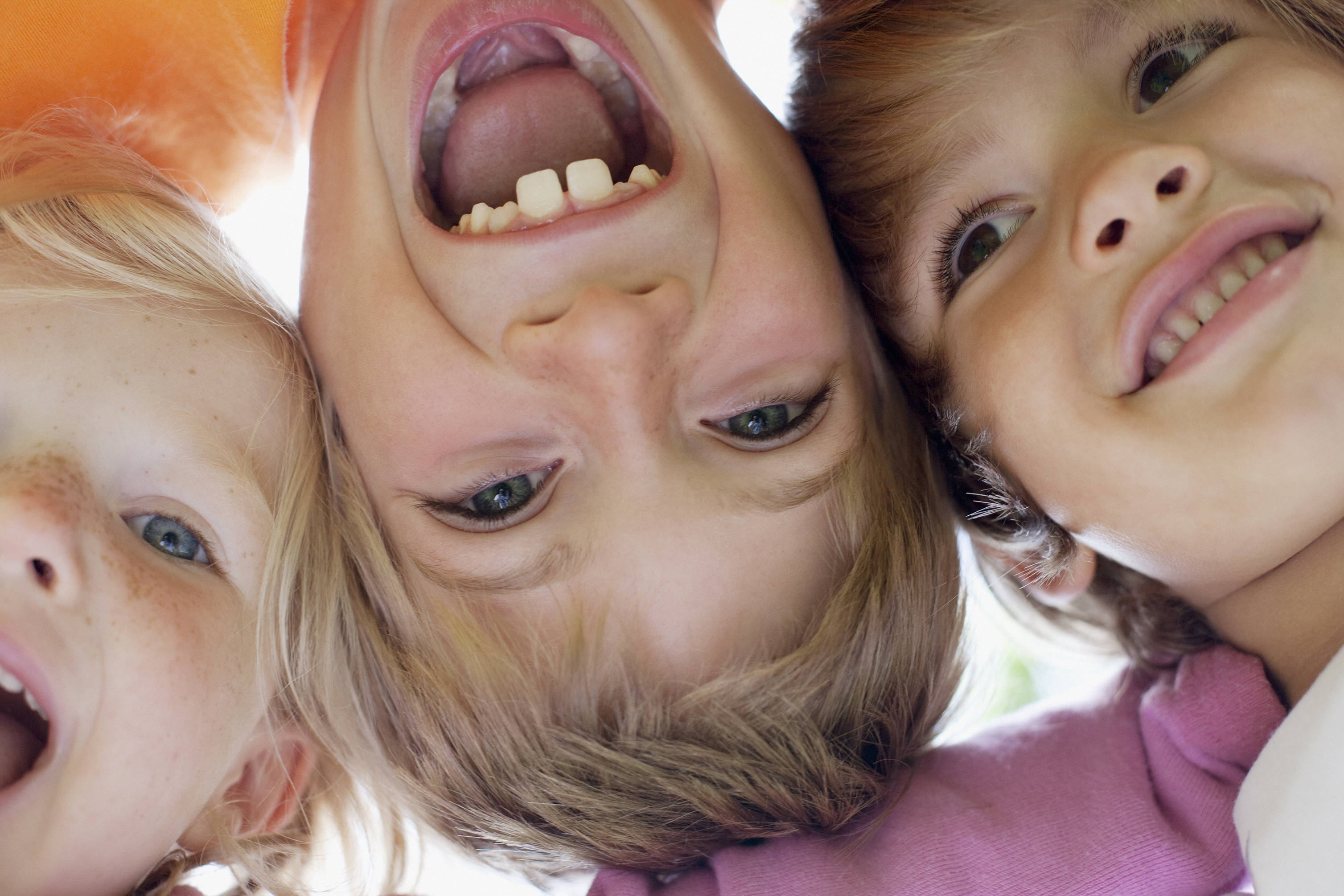 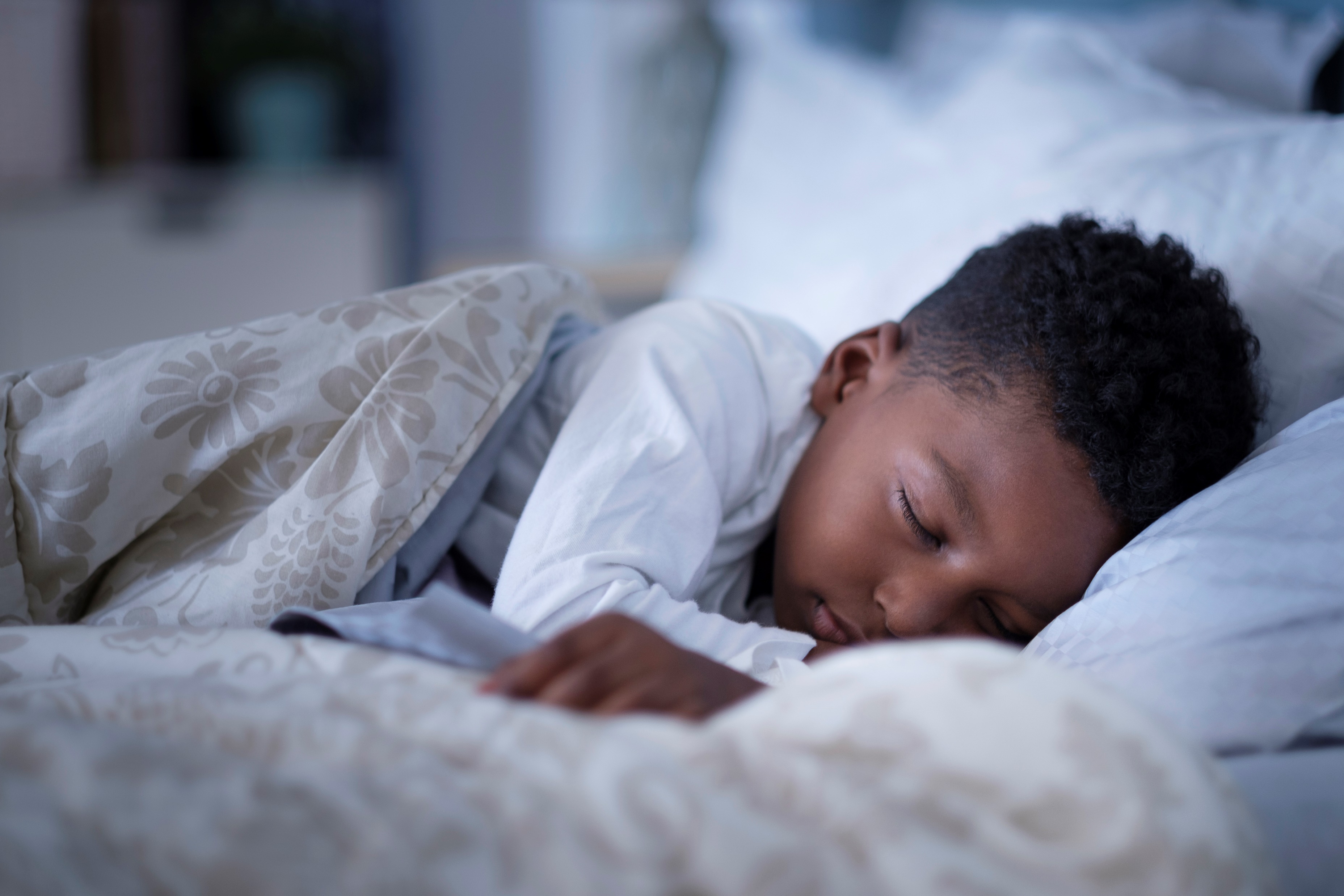 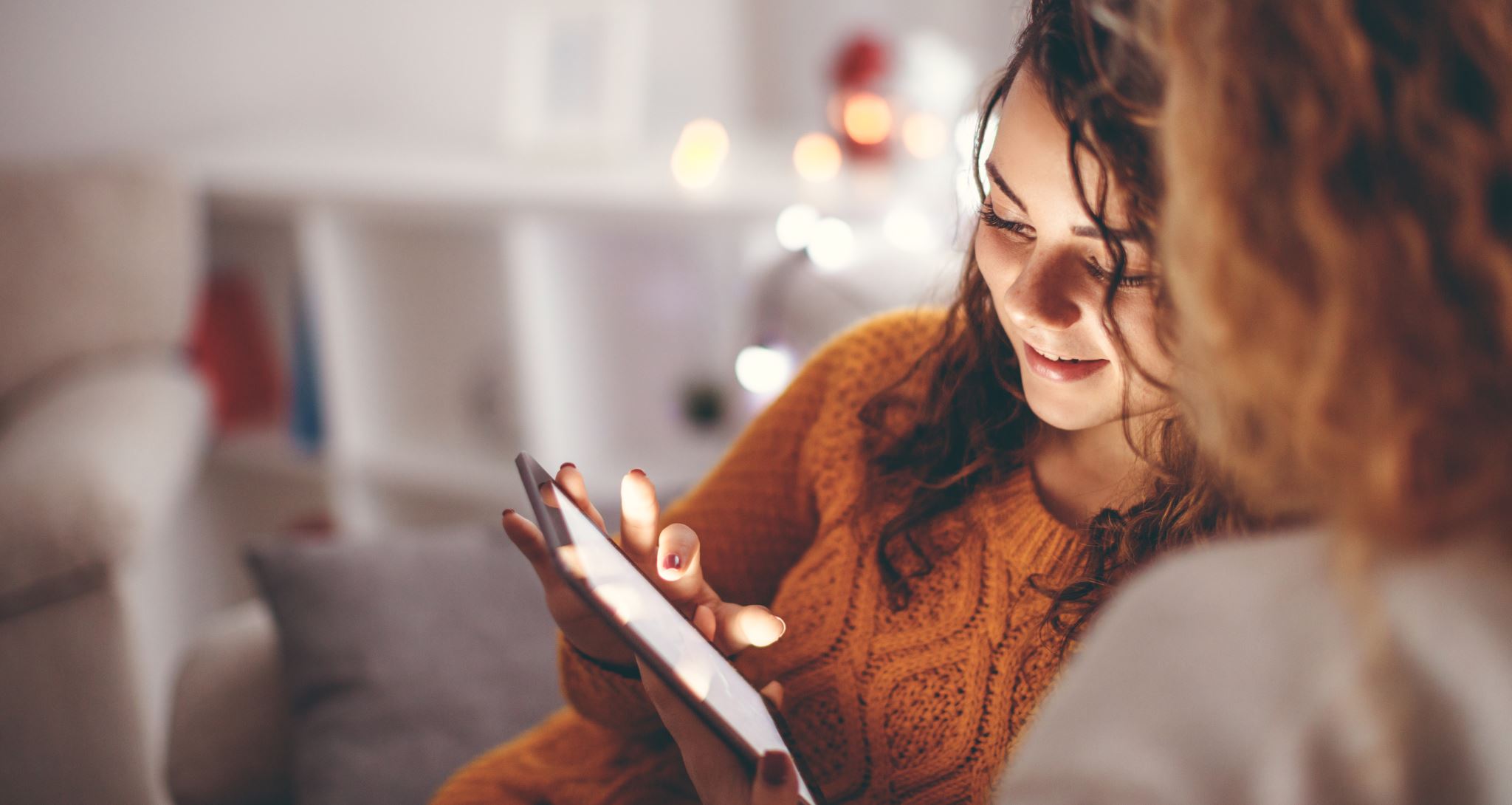 Calming down          Looking after siblings         Getting Ready       Helping to communicate
[Speaker Notes: Could give an example of a young carer who tries to figure out what his older brother wants by the sounds he makes, or another young carer who helps to calm sister down as she gets upset easily.]
How many Young Carers do you think there are in each class?
A) 6
B) 2
C) 1
Why might young carers need support?
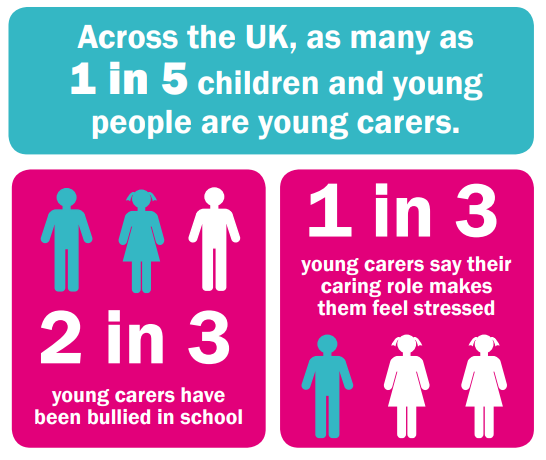 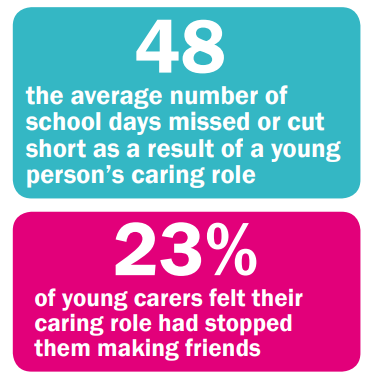 [Speaker Notes: Translate 1 in 5 children to roughly 6 children in each class.
They may miss school because they are looking after someone or no one can take them to school. They often get bullied especially because it is hard to make friends if you miss school a lot and can’t go to other people's homes to play or have people round easily. They miss out on their learning at school too.]
Last WEEK, HOW MANY OF YOU…
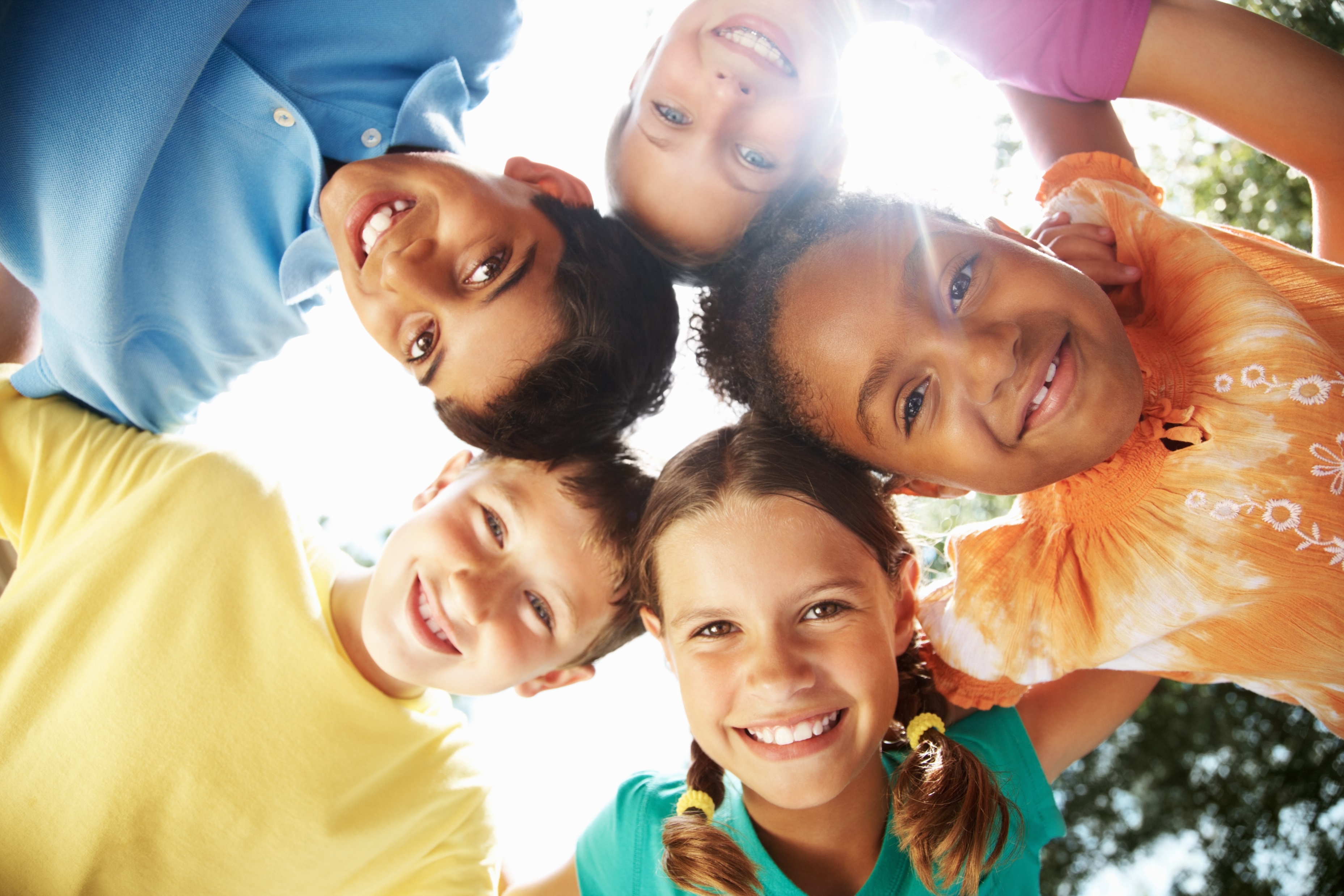 Had a friend over to your home?
Went to a friend’s home?
Went to the park?
Attended an after-school club?
Attended a club out of school?
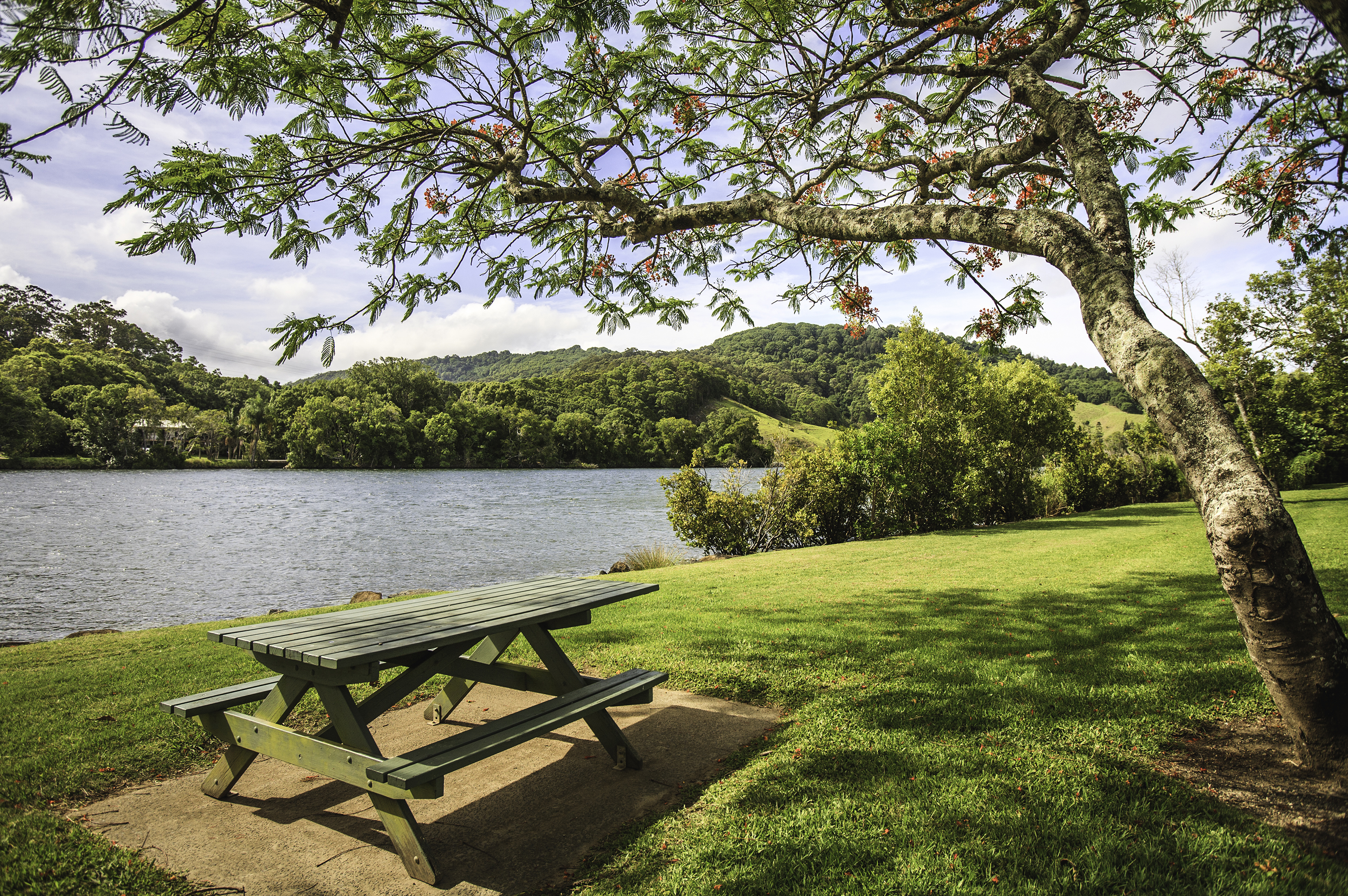 Young carers and siblings may…
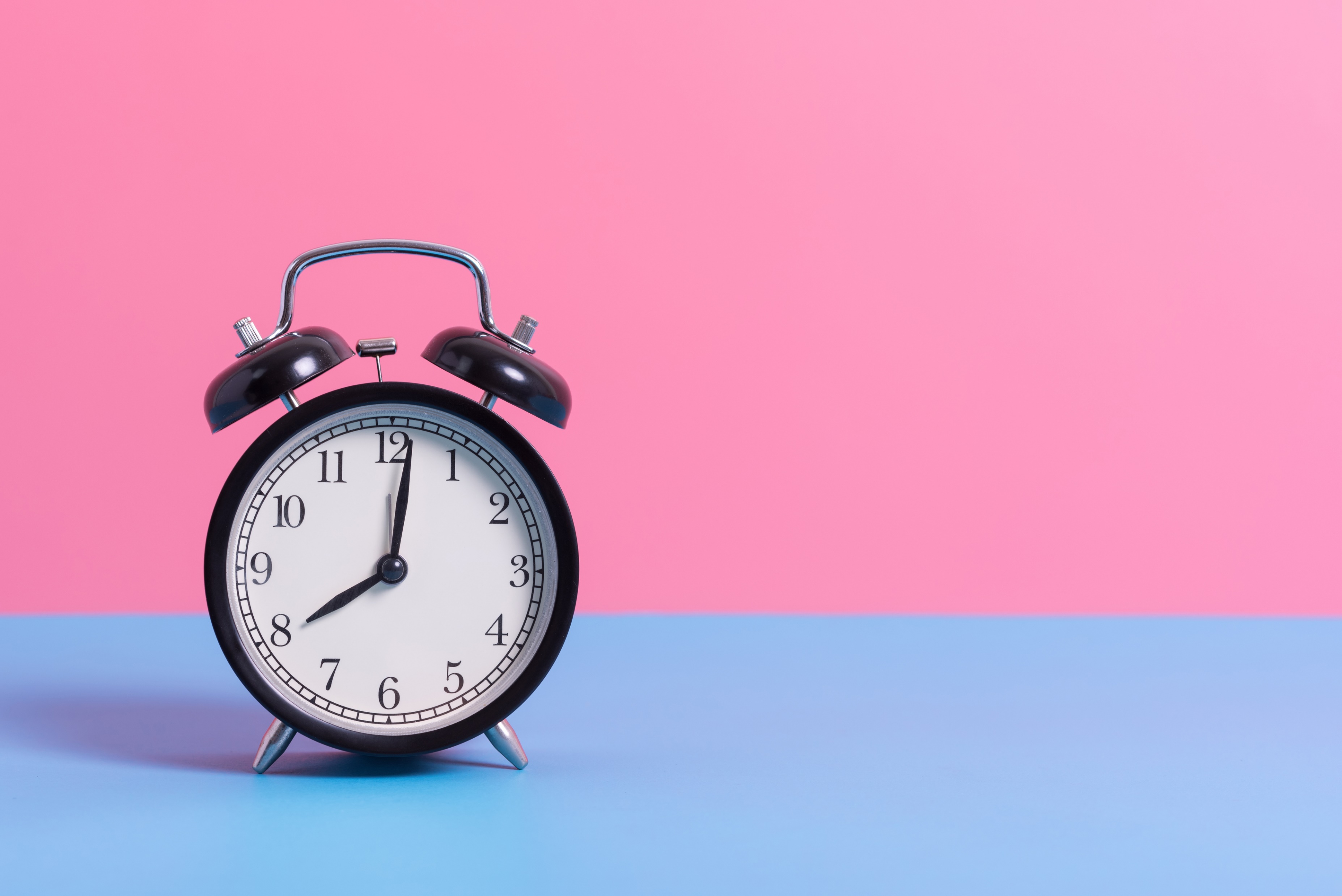 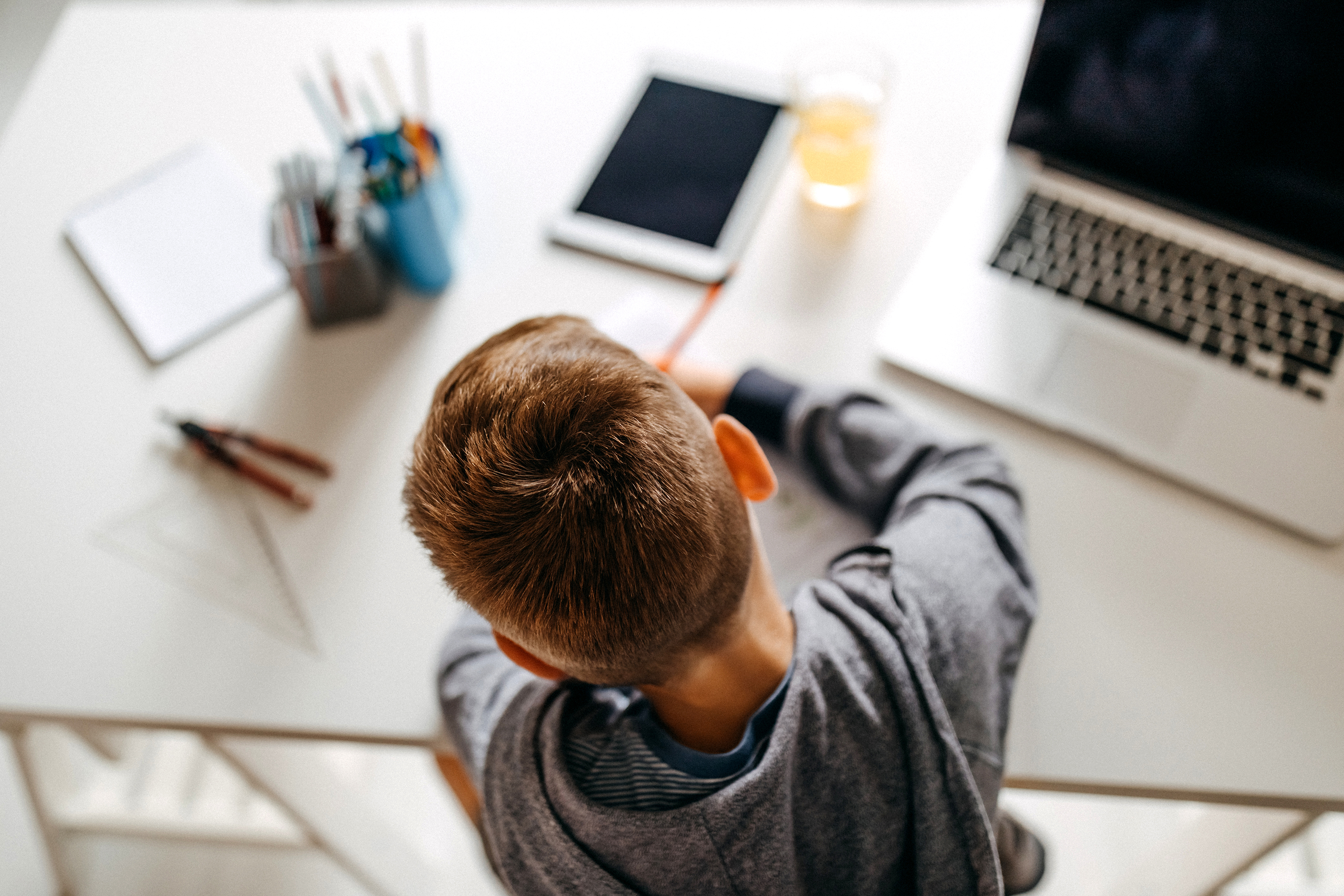 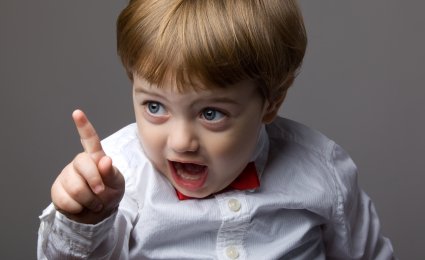 Get into trouble                        Be late               Struggle to complete
                                          sometimes                     or miss school                    homework
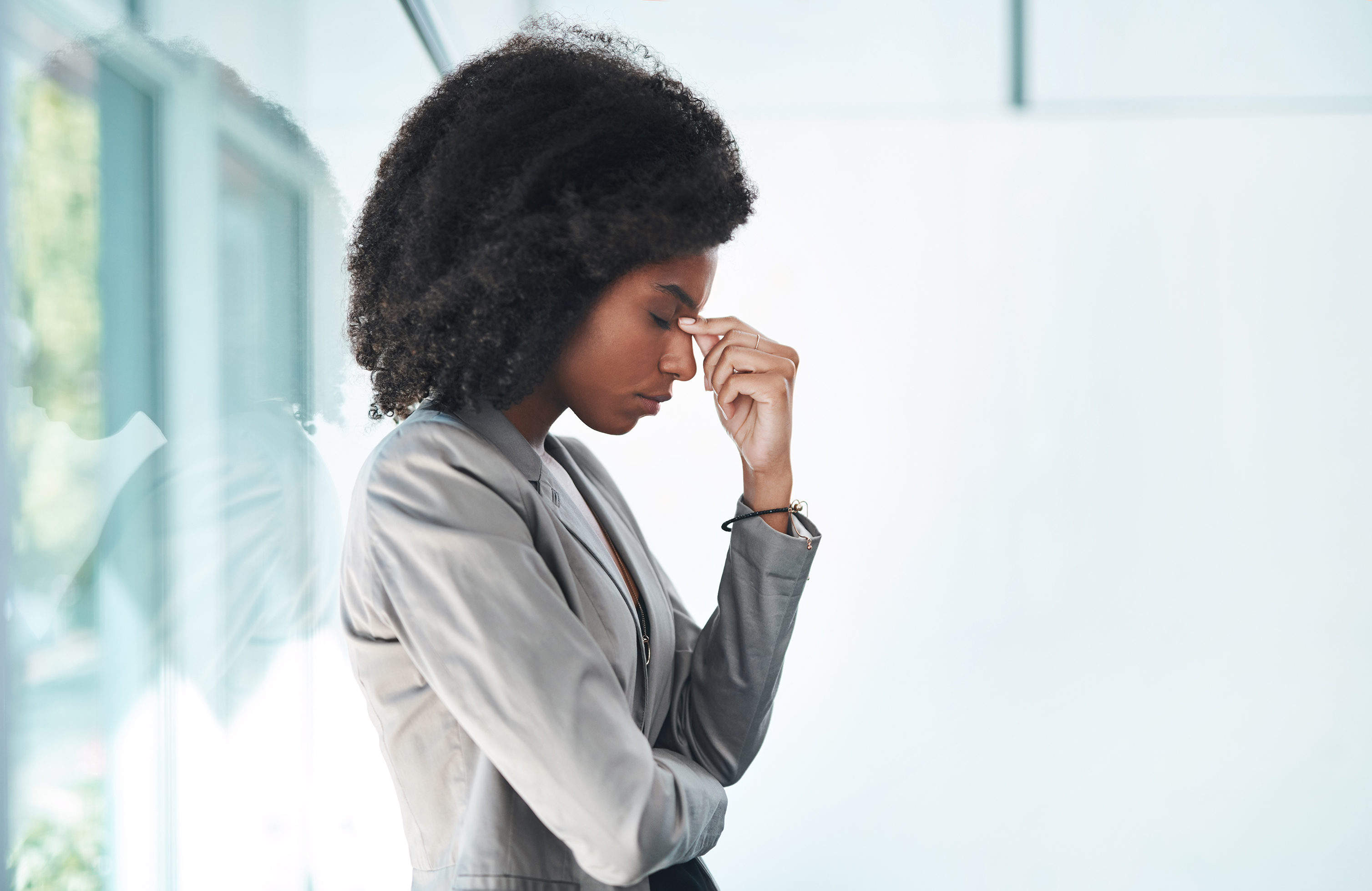 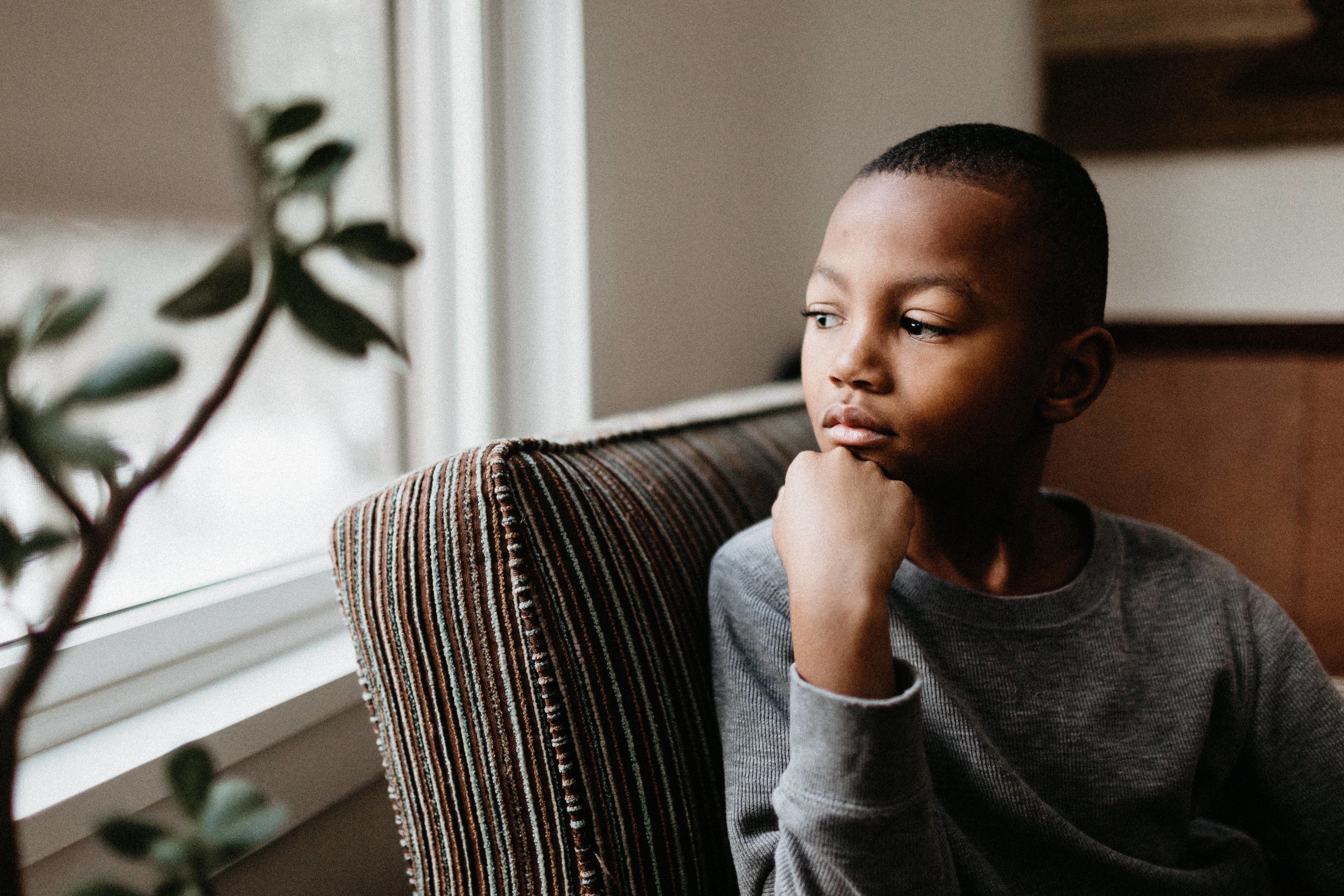 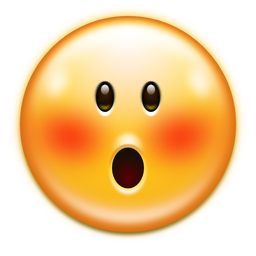 Worry at school              Feel sad or stressed         Feel embarrassed
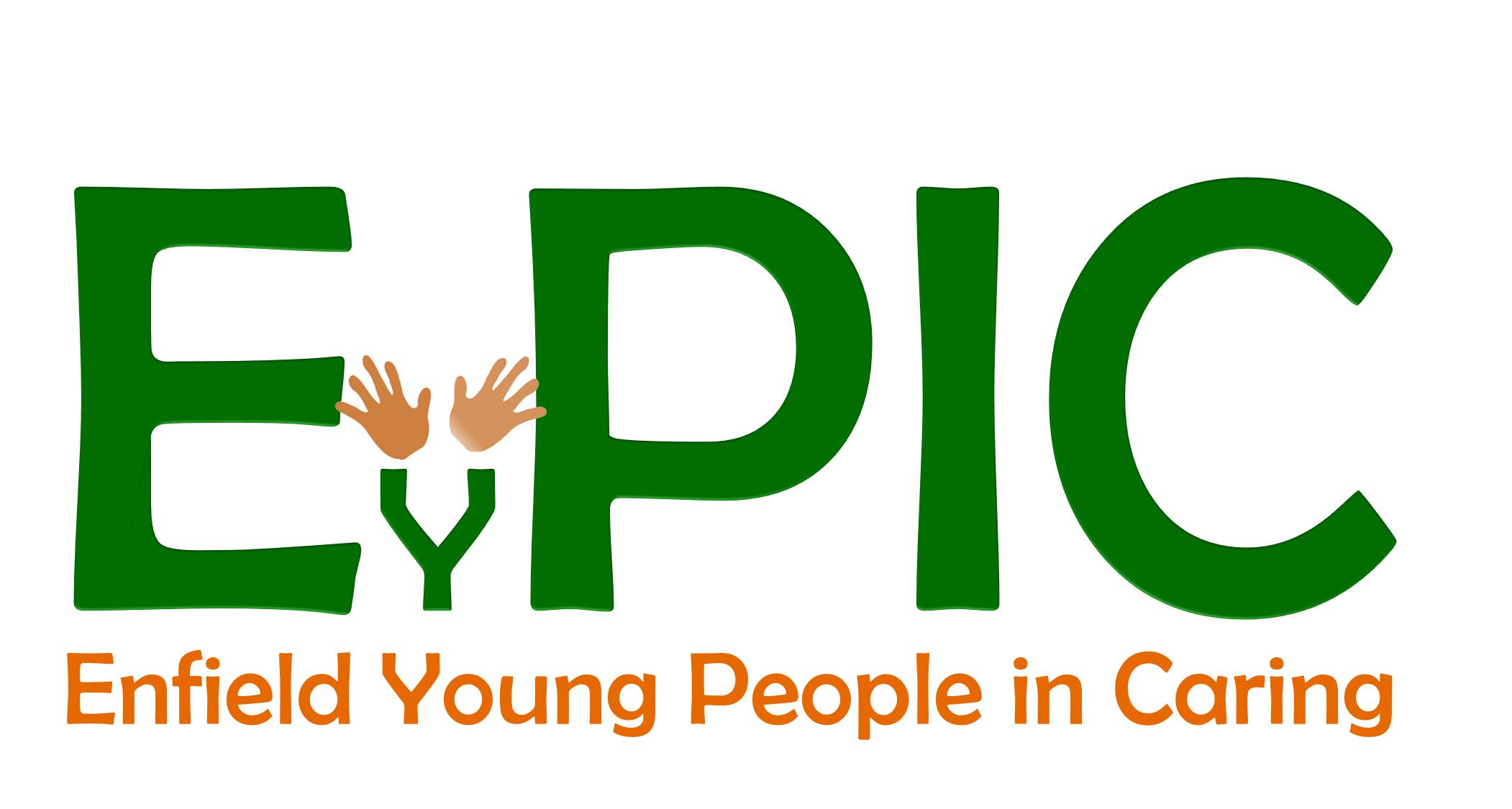 Who are we?
We support young carers aged 5-18 years old who care for someone
We have lots of ways we can help:
Chatting about how you are feeling
Helping with homework
Talking to your family and helping with anything you are worried about
Lots of trips and activities
Young carers support
Talk to someone
who listens
Support in school
Mentoring
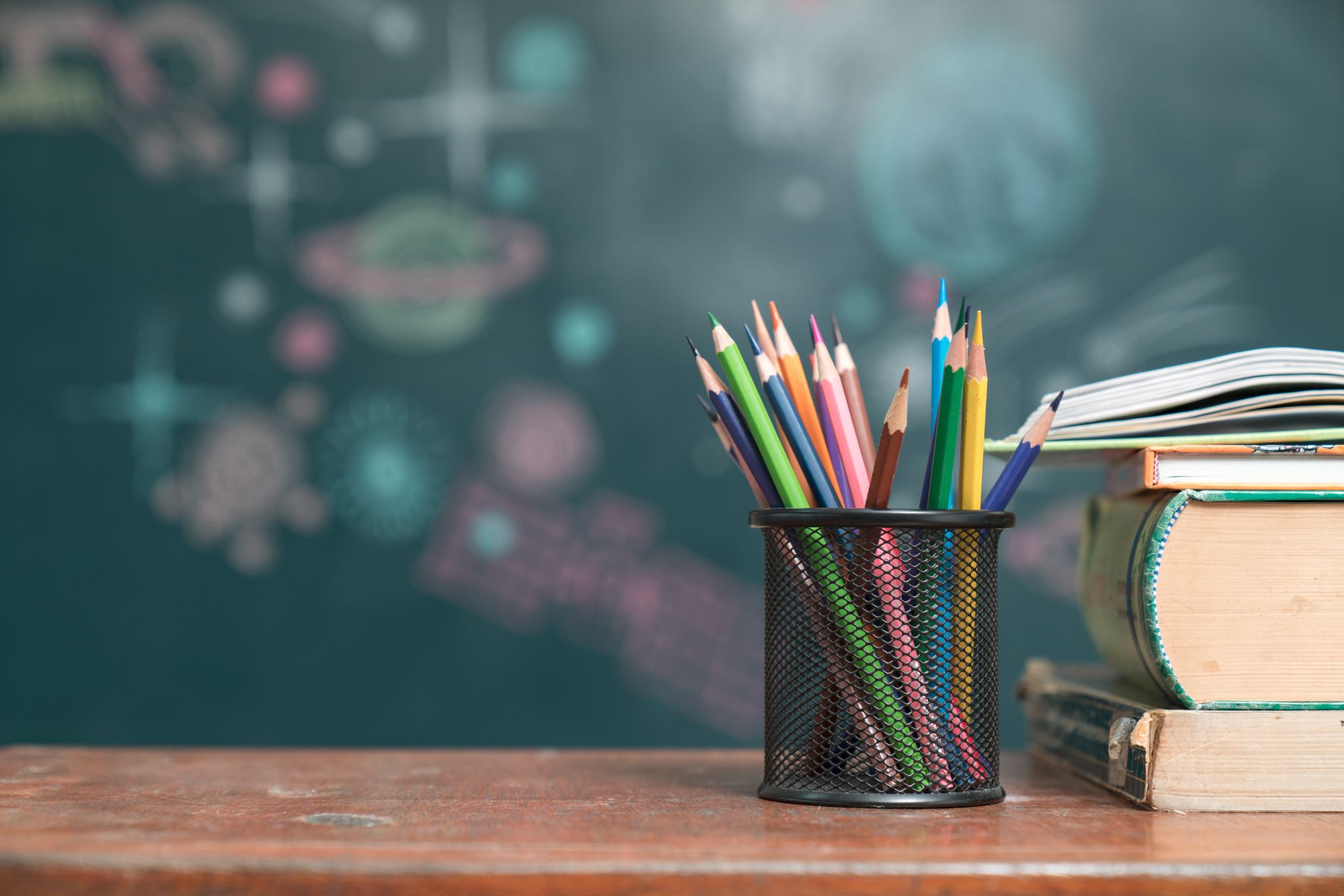 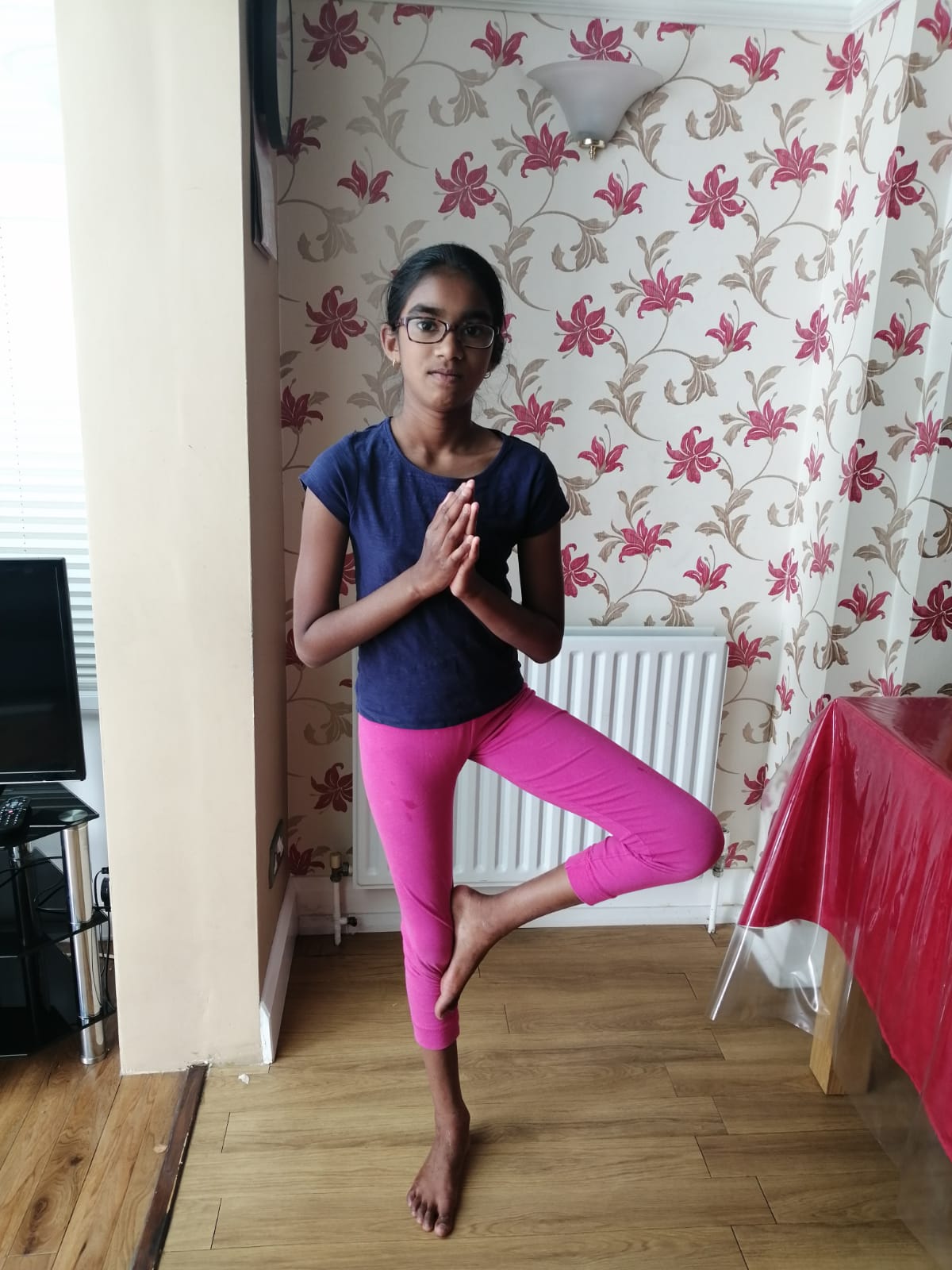 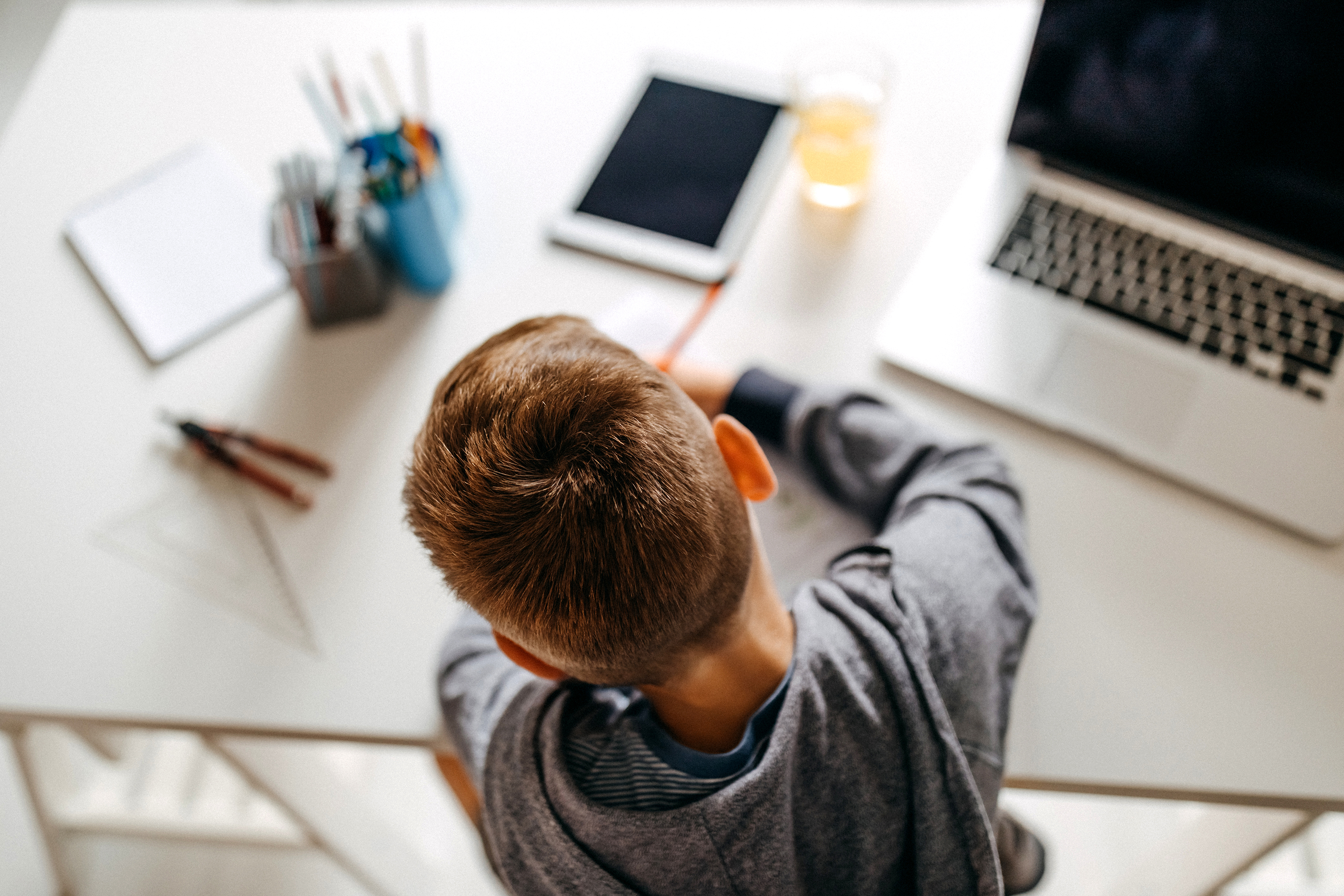 Homework Club
(in person and Zoom)
and SATs Club
Family
Support
Fun activities on Zoom
AND real life!
YOUNG CARERS ACTIVITIES
Meet other young carers
FREE trips and activities
Rest and relax
Homework Club
Kindness Club
Transport available!
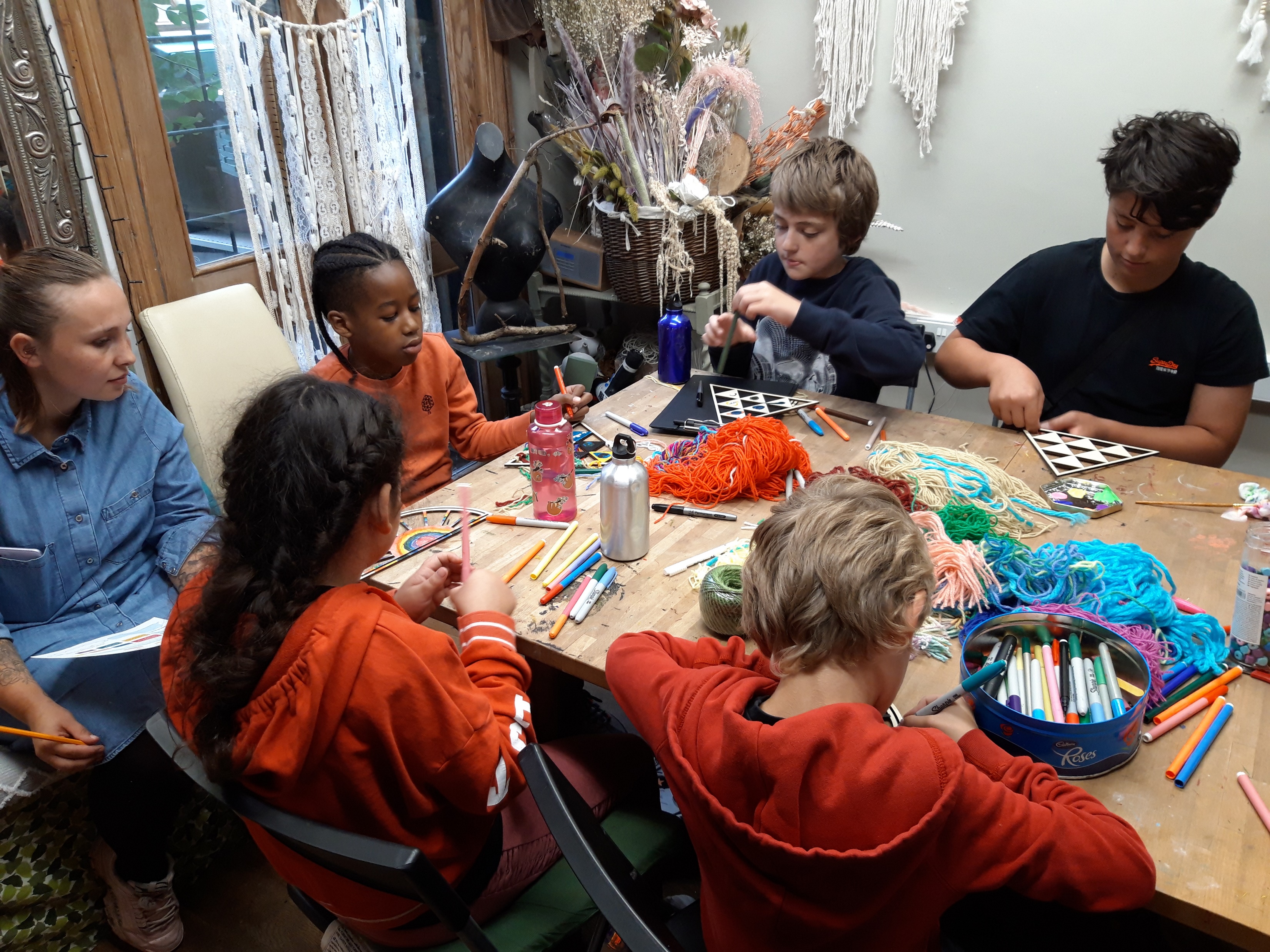 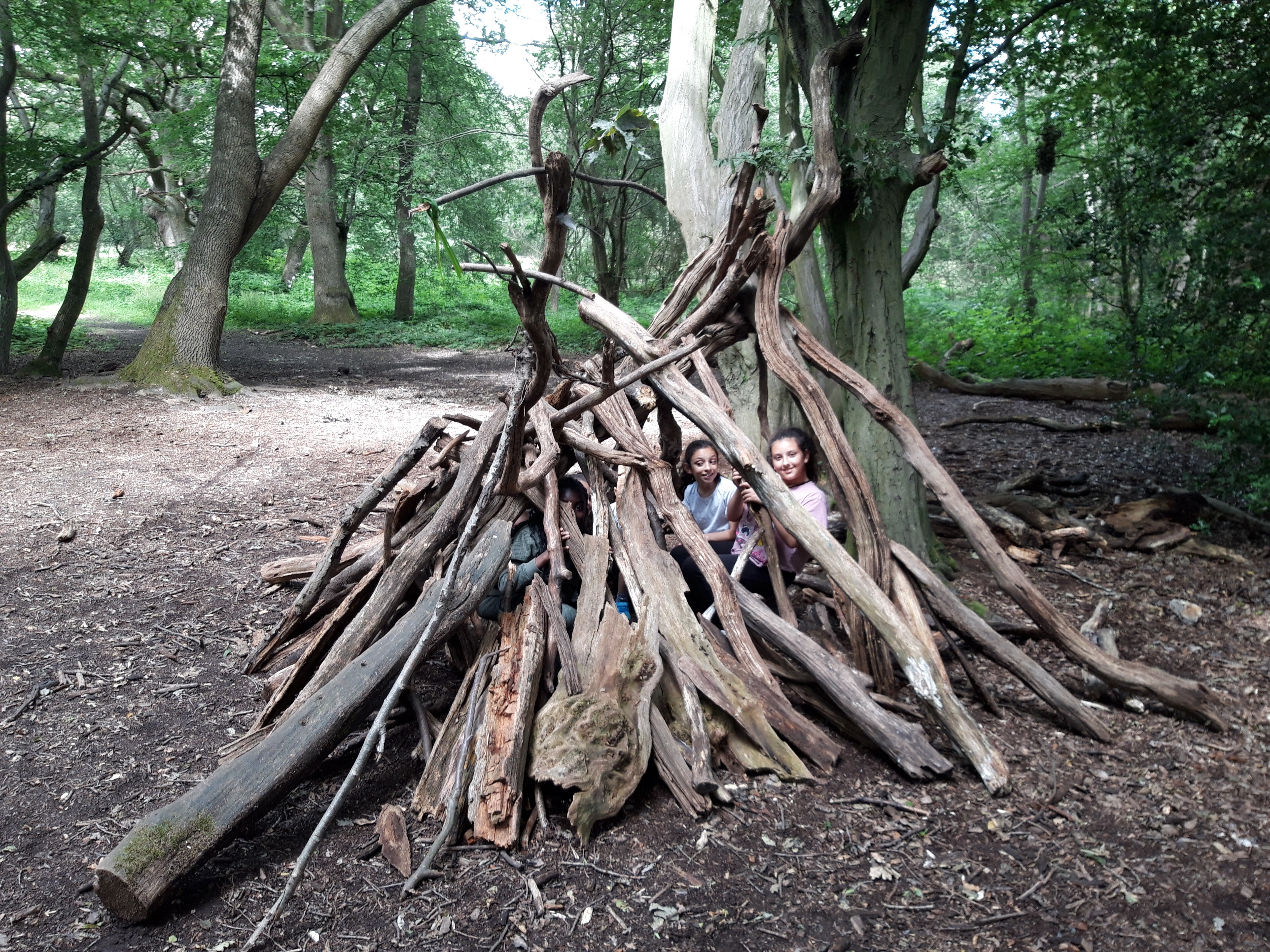 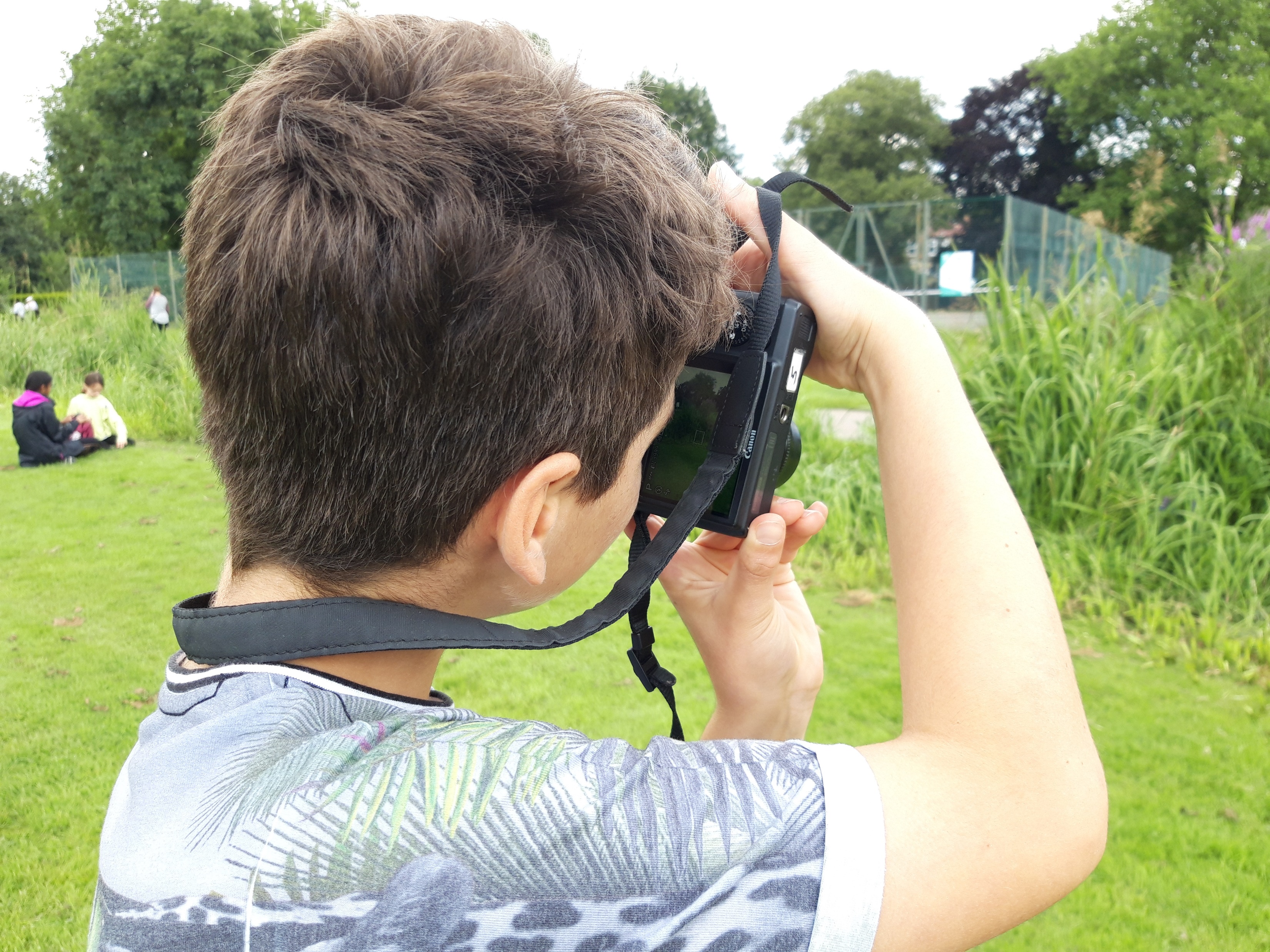 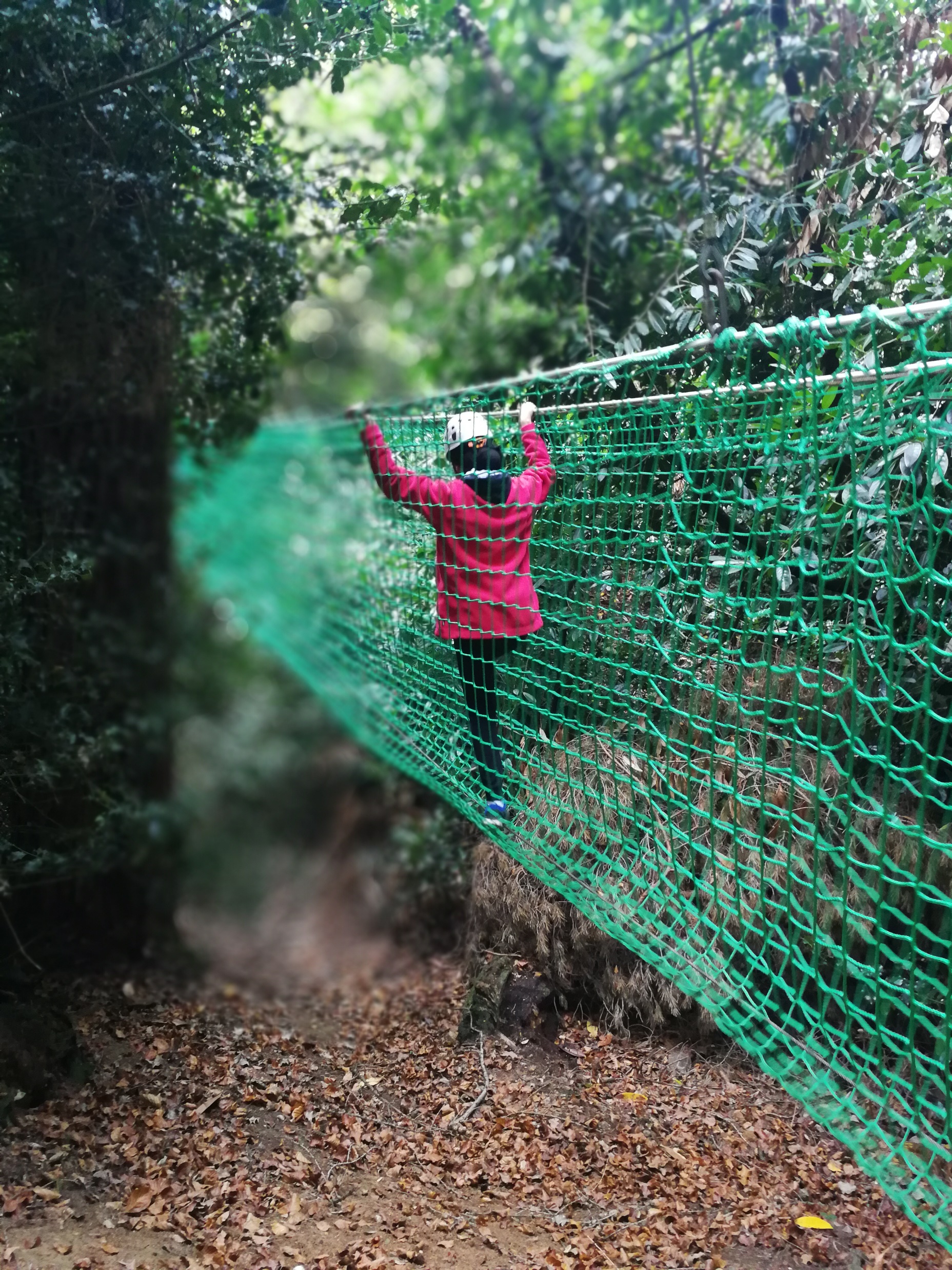 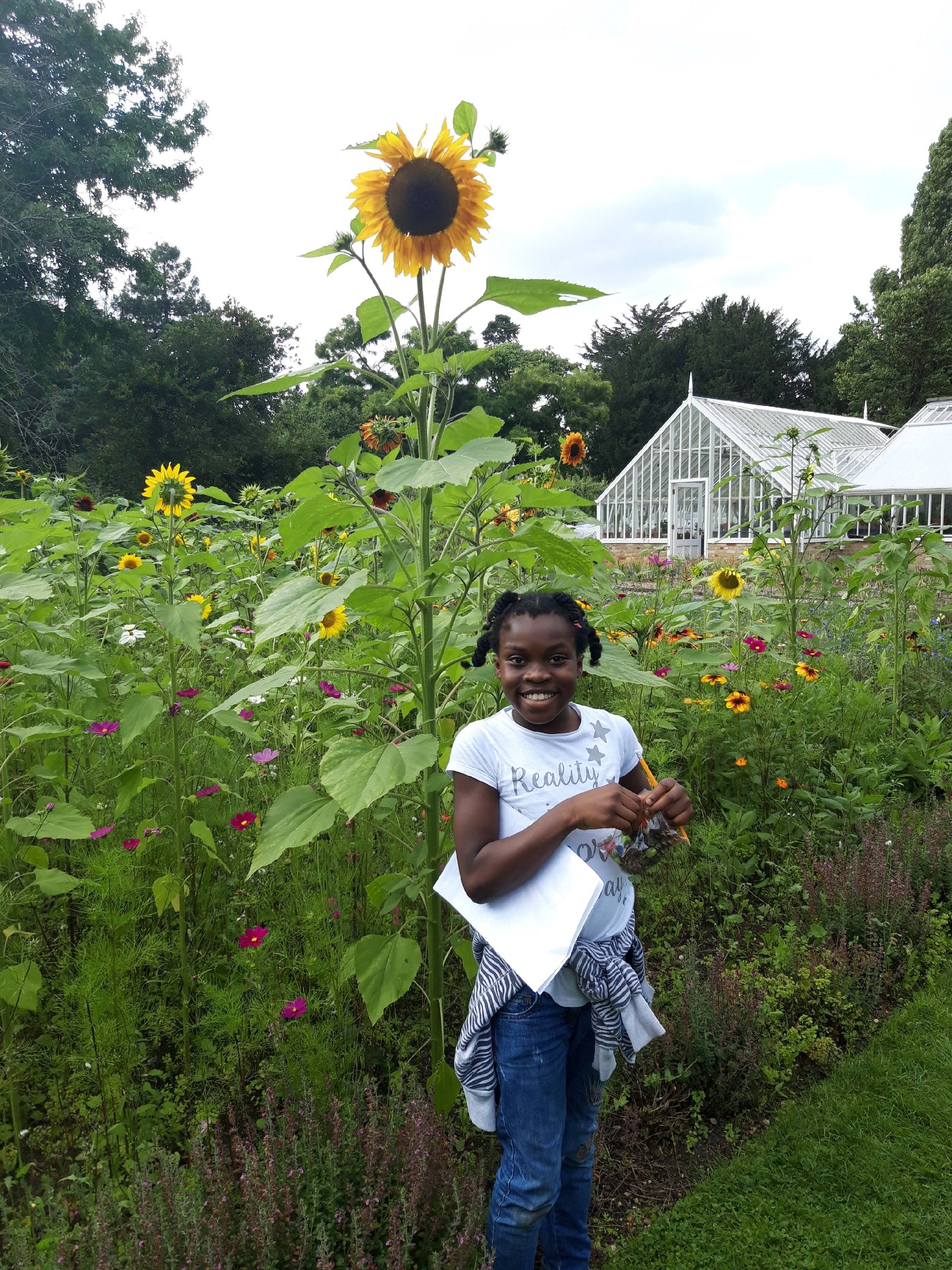 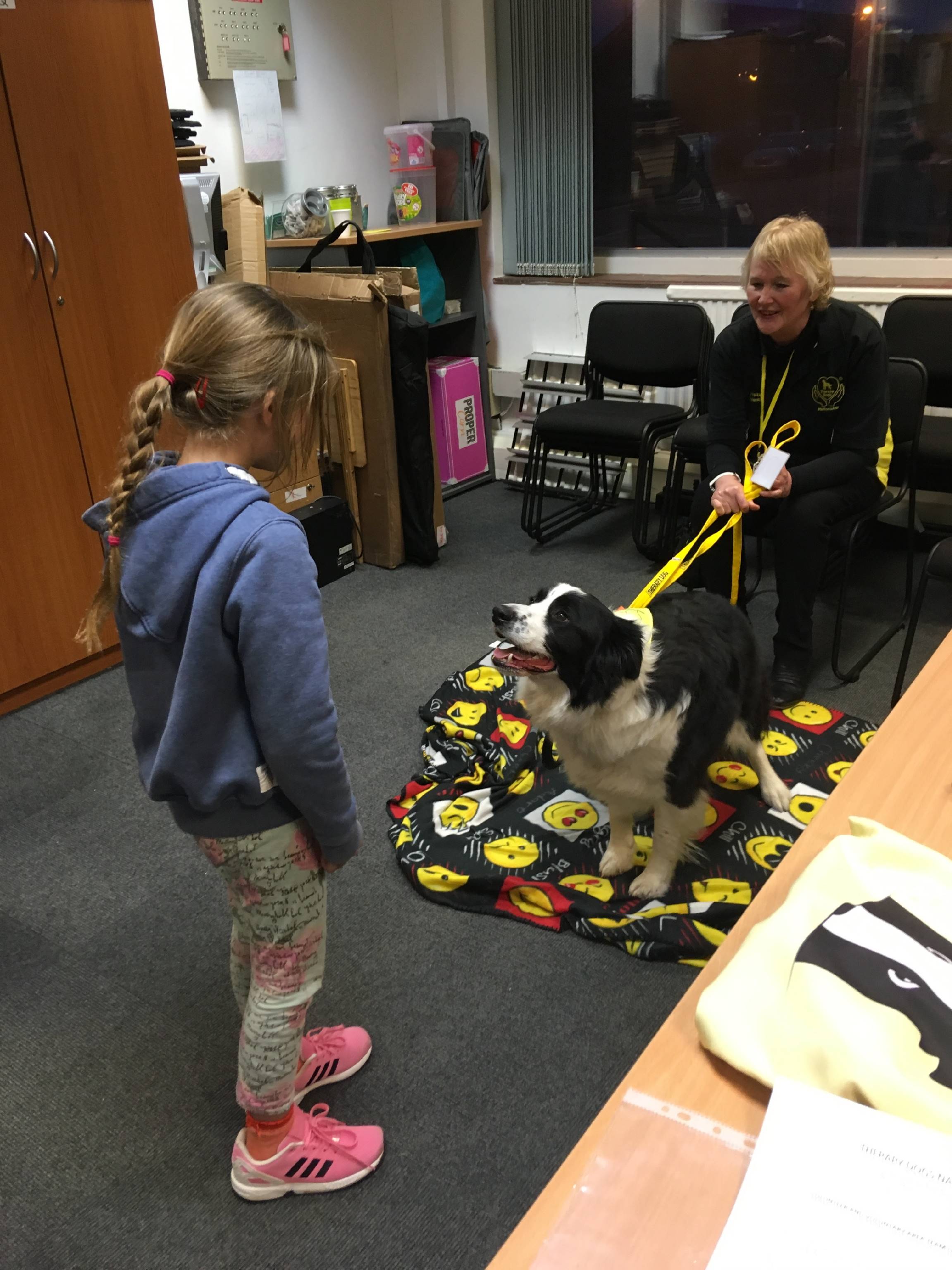 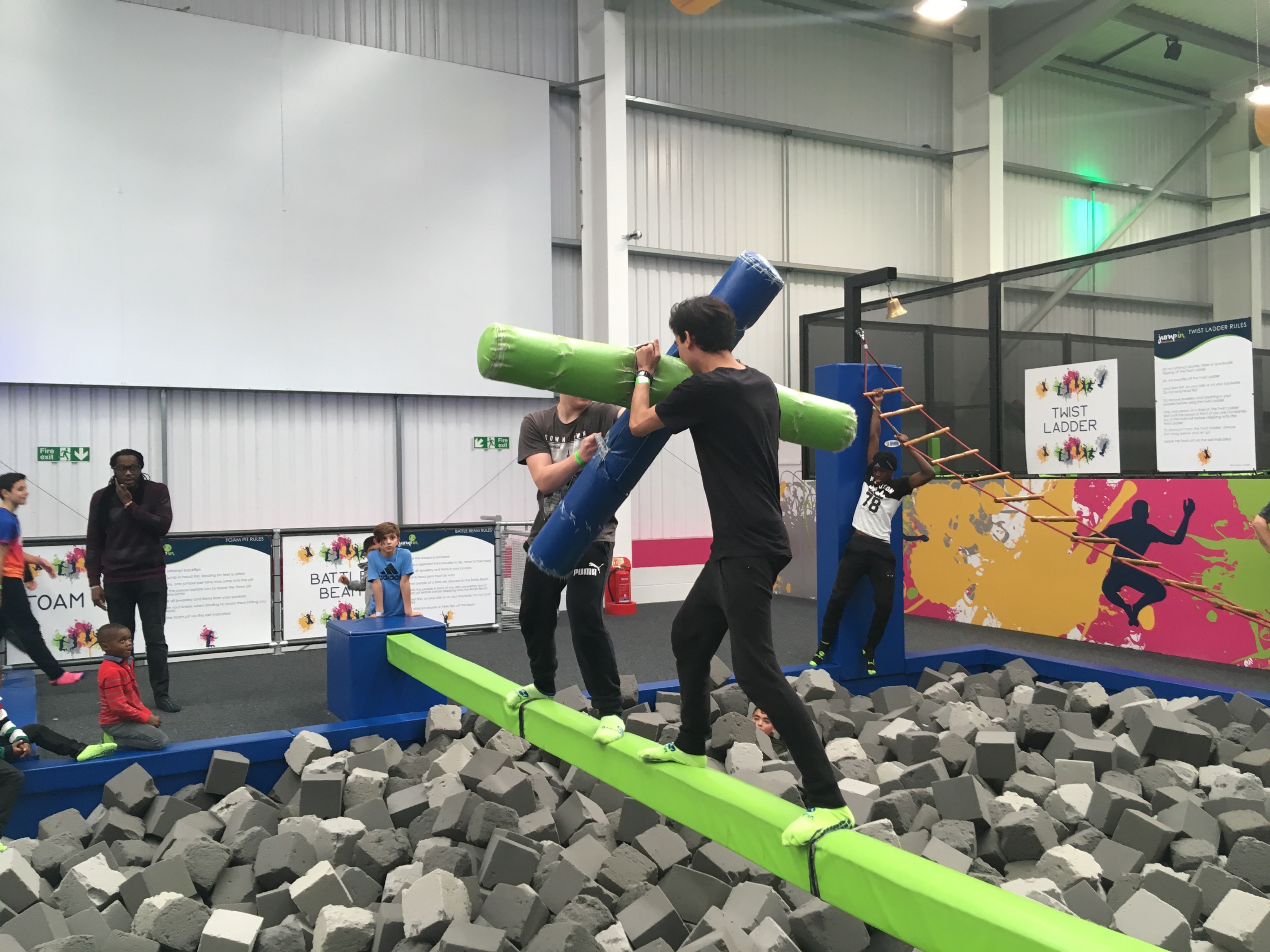 Activities
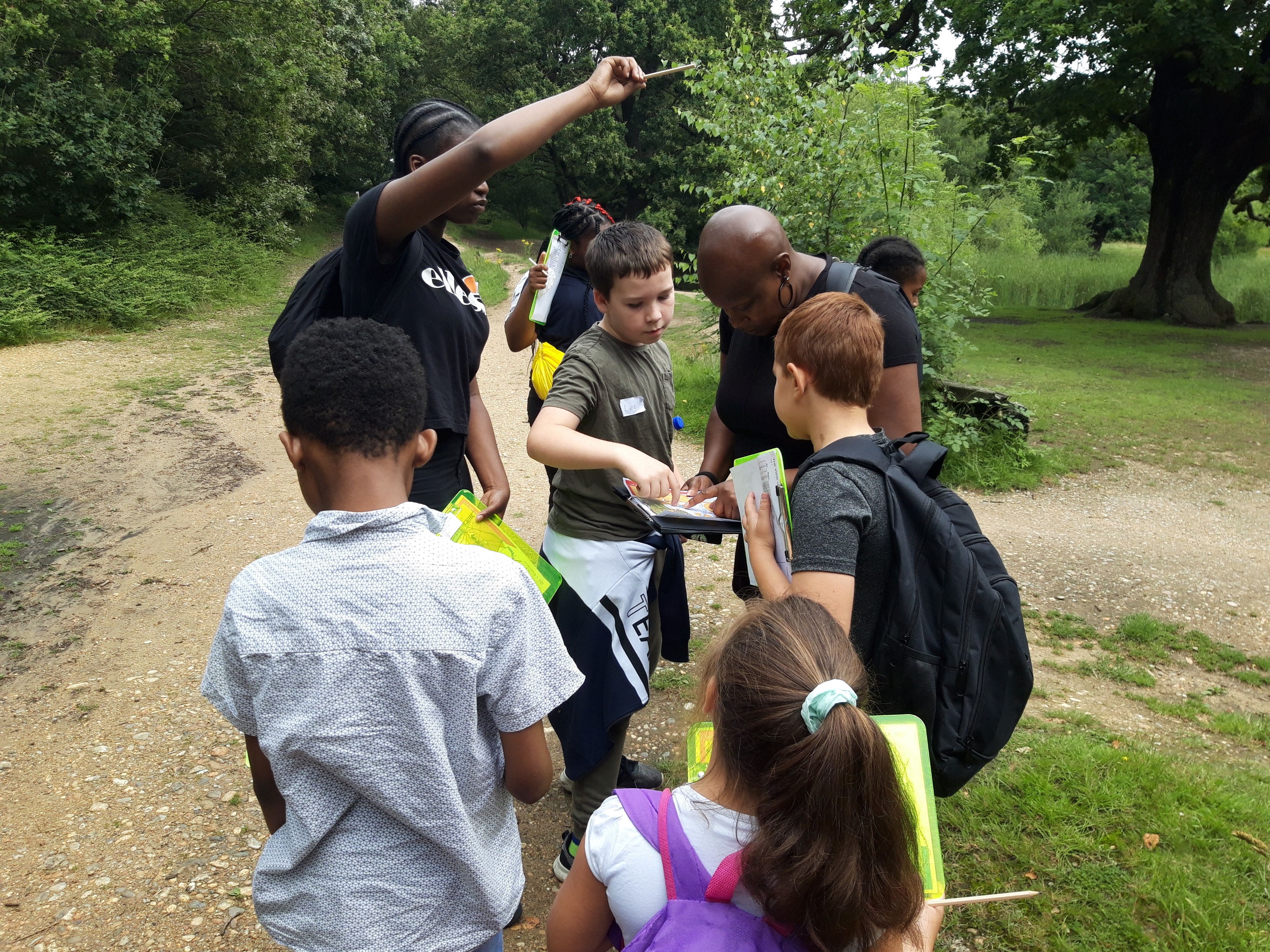 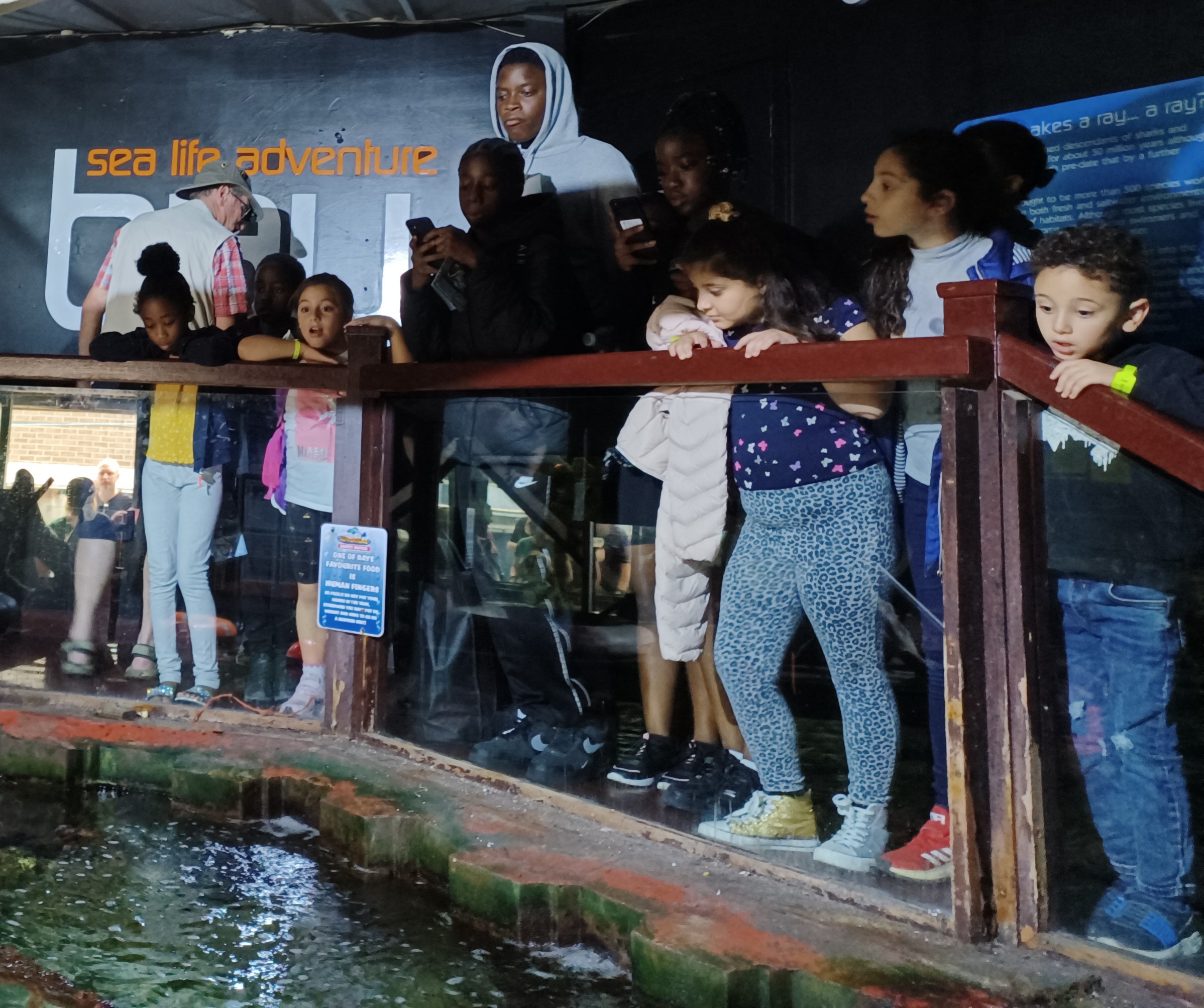 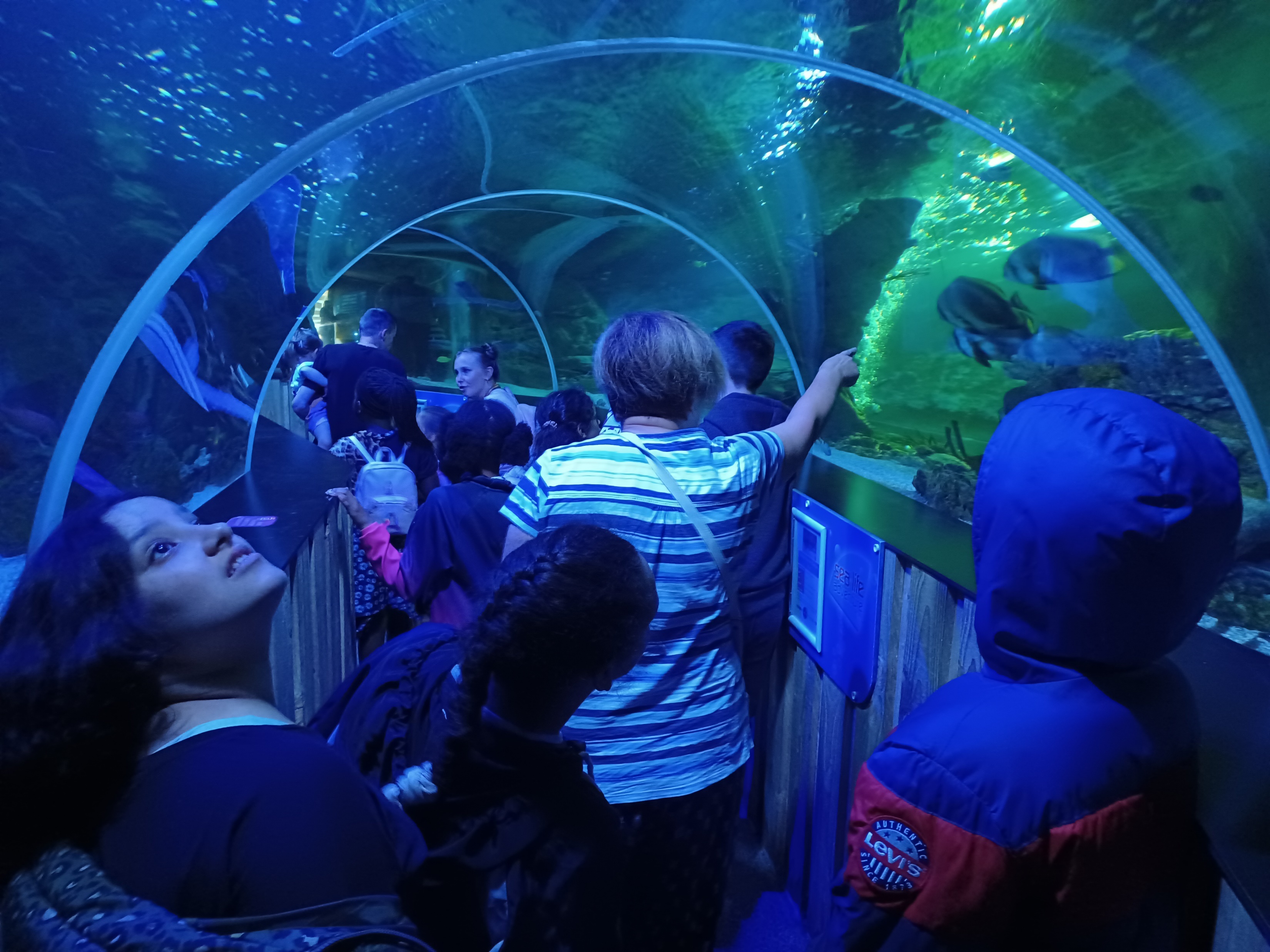 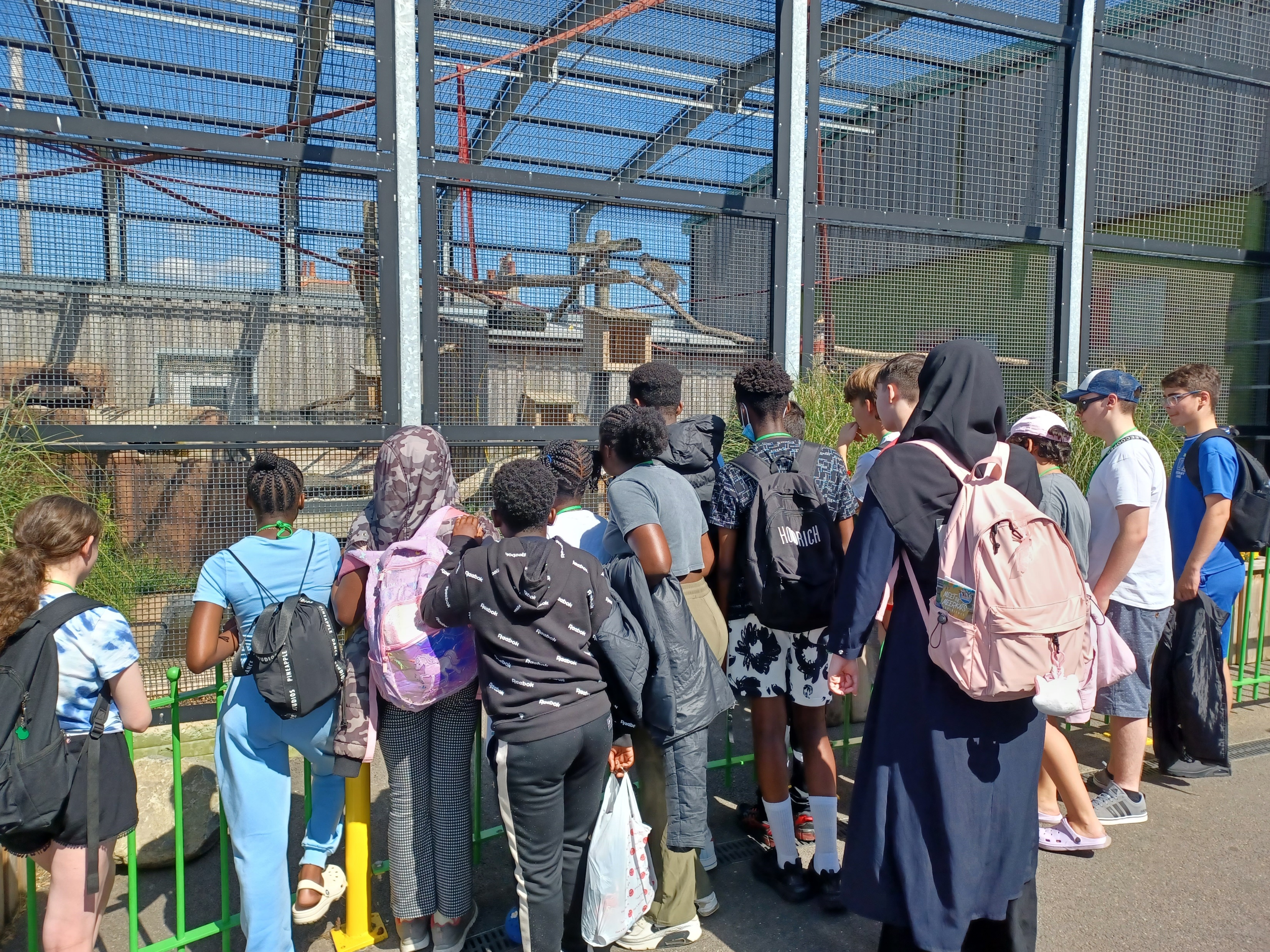 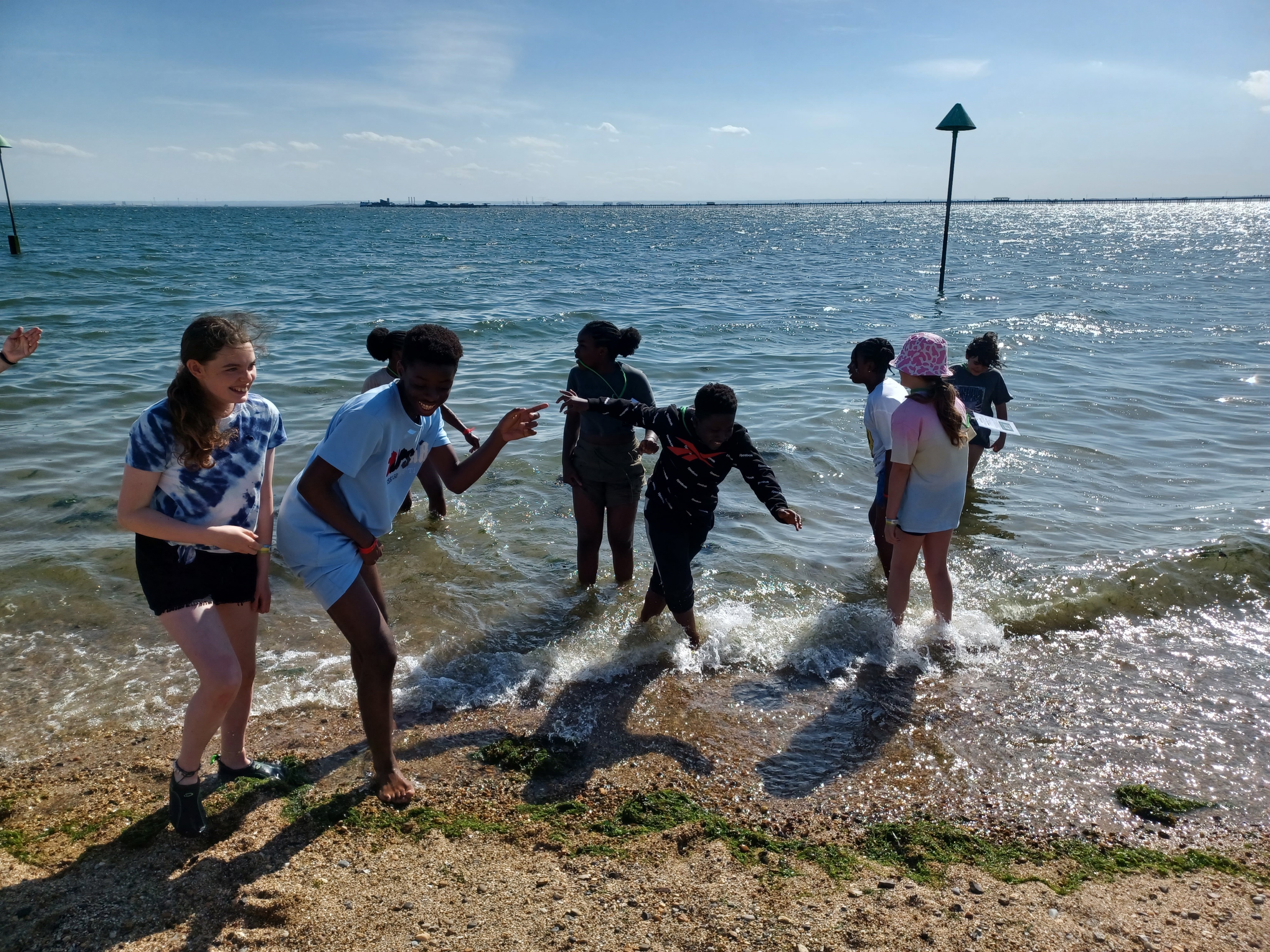 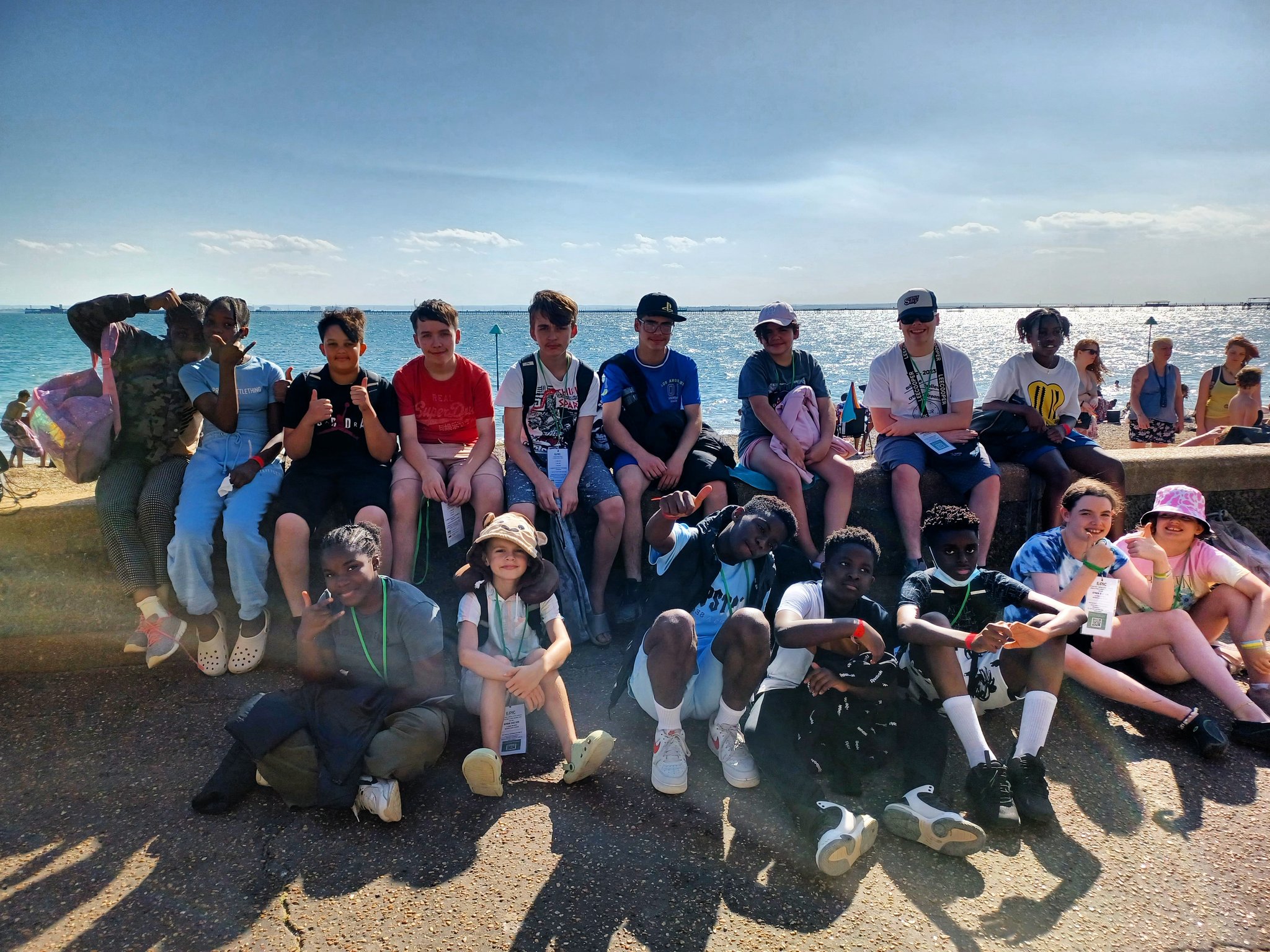 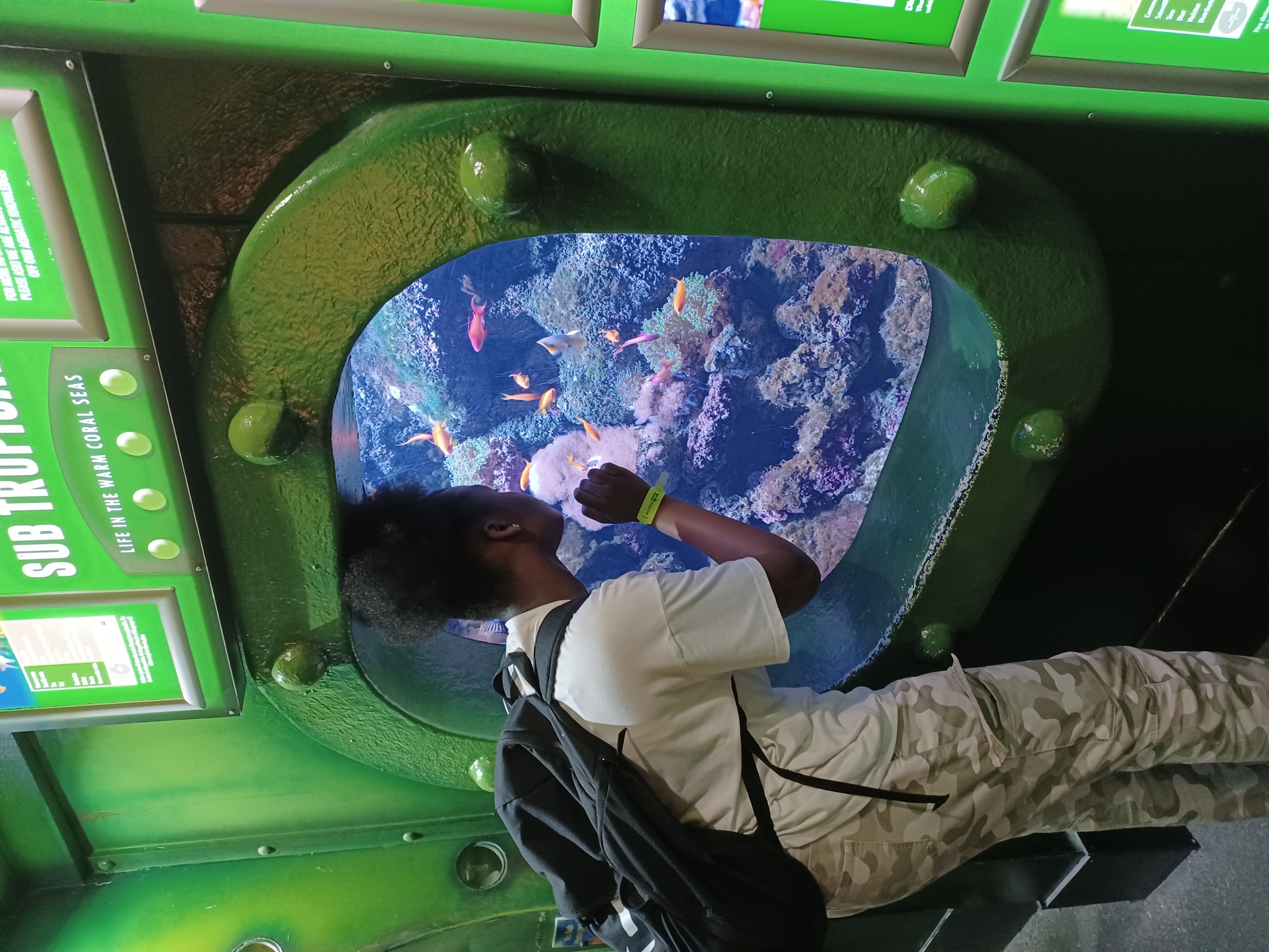 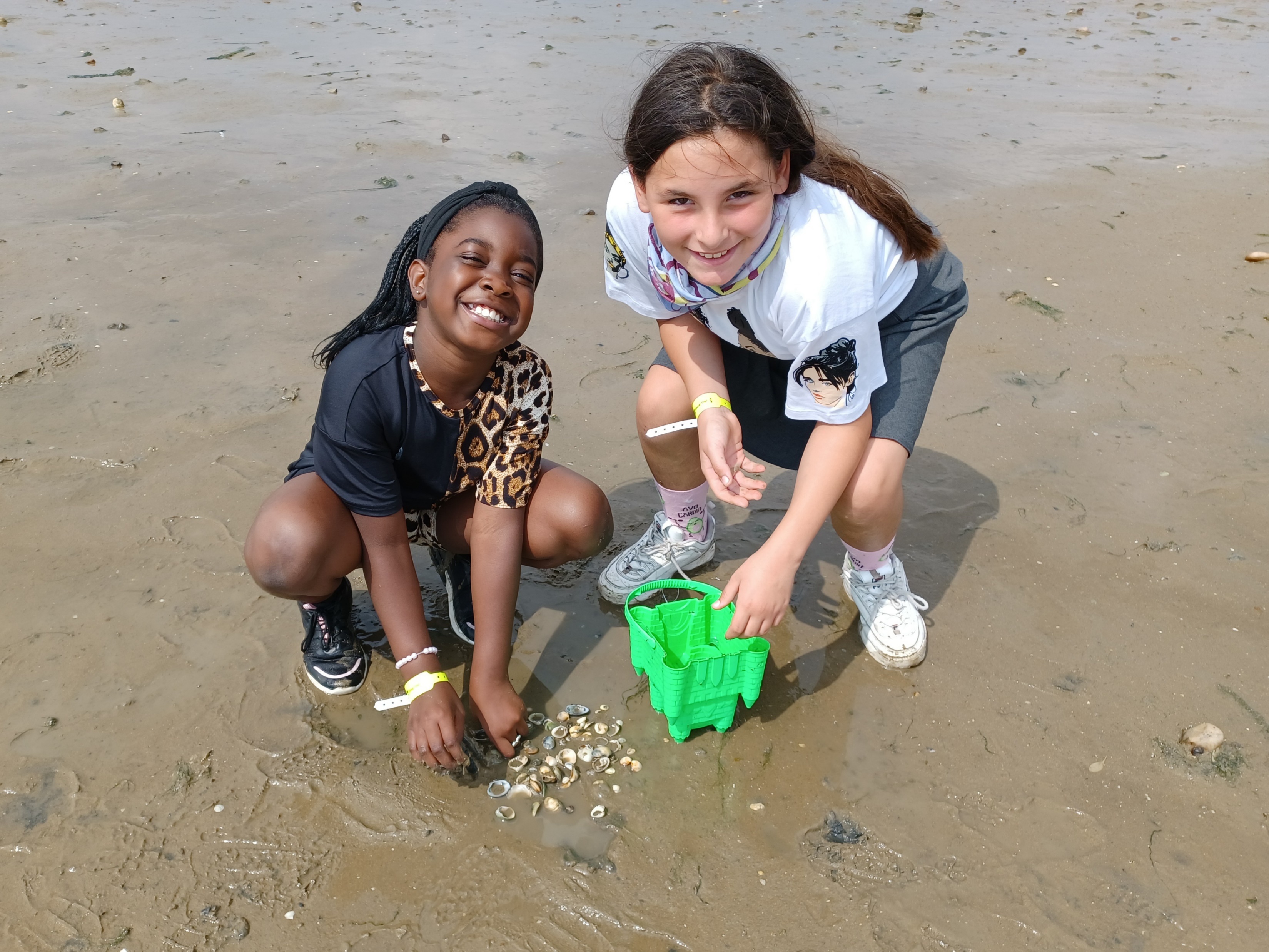 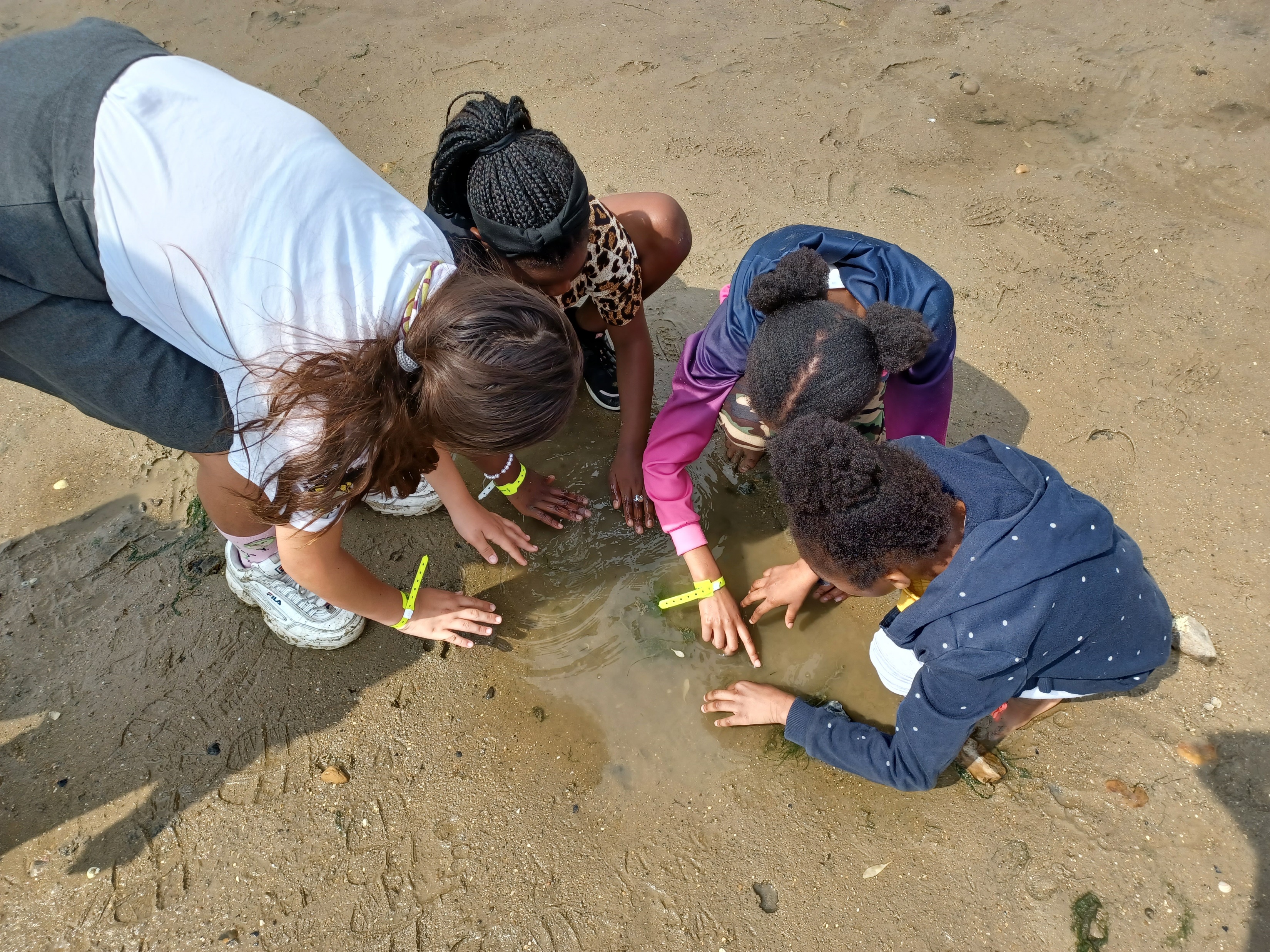 Hear from our young carers
Am I a young carer?
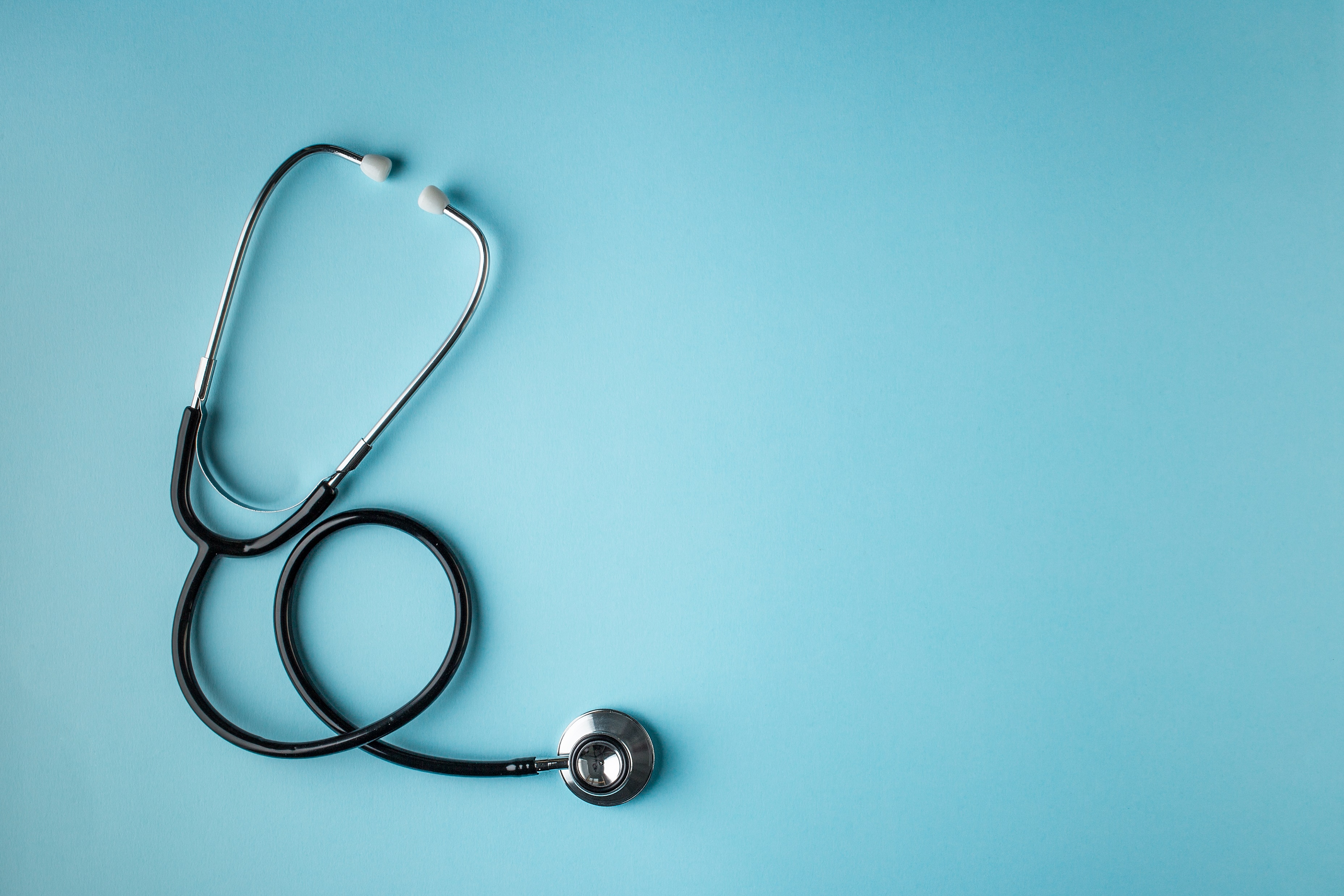 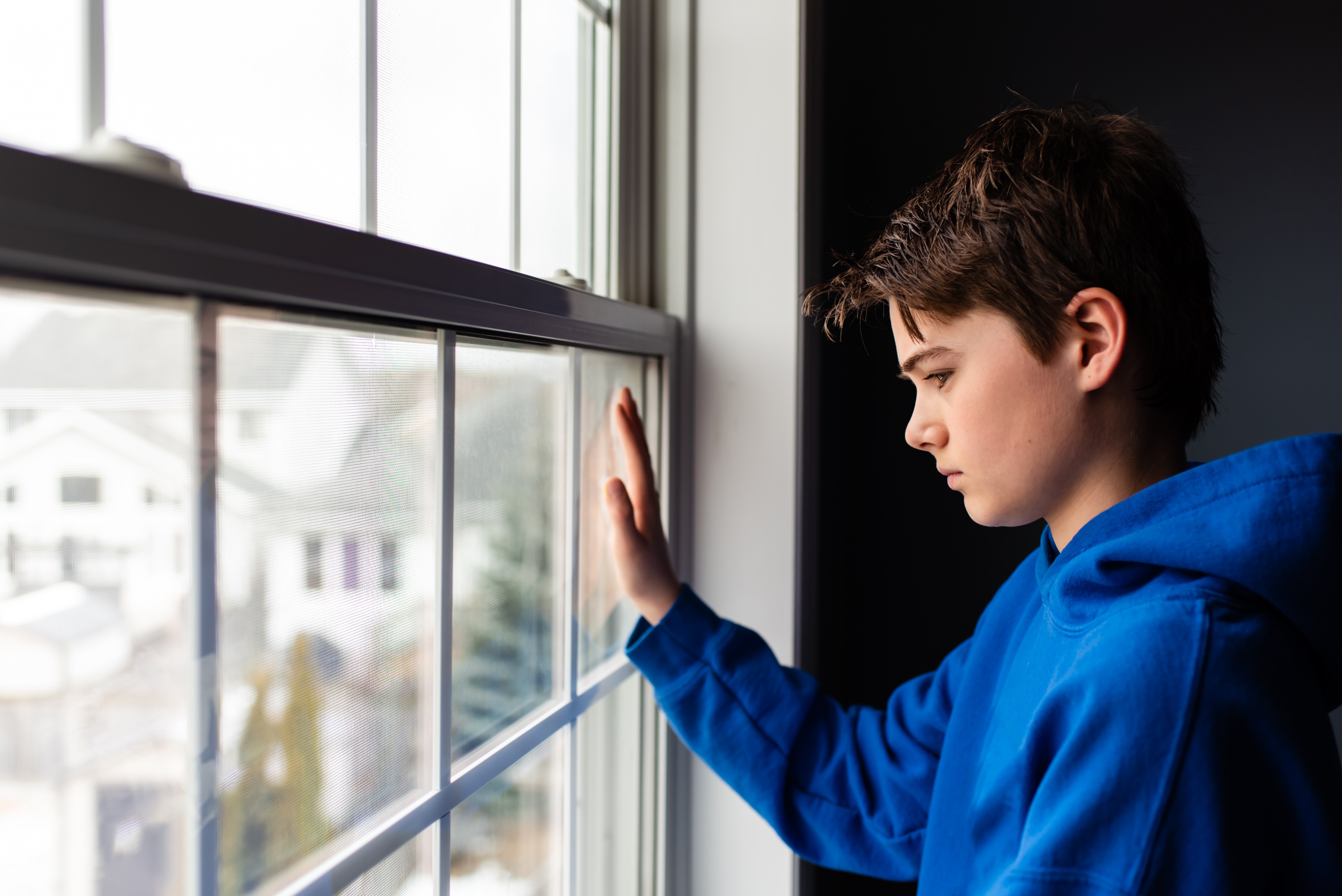 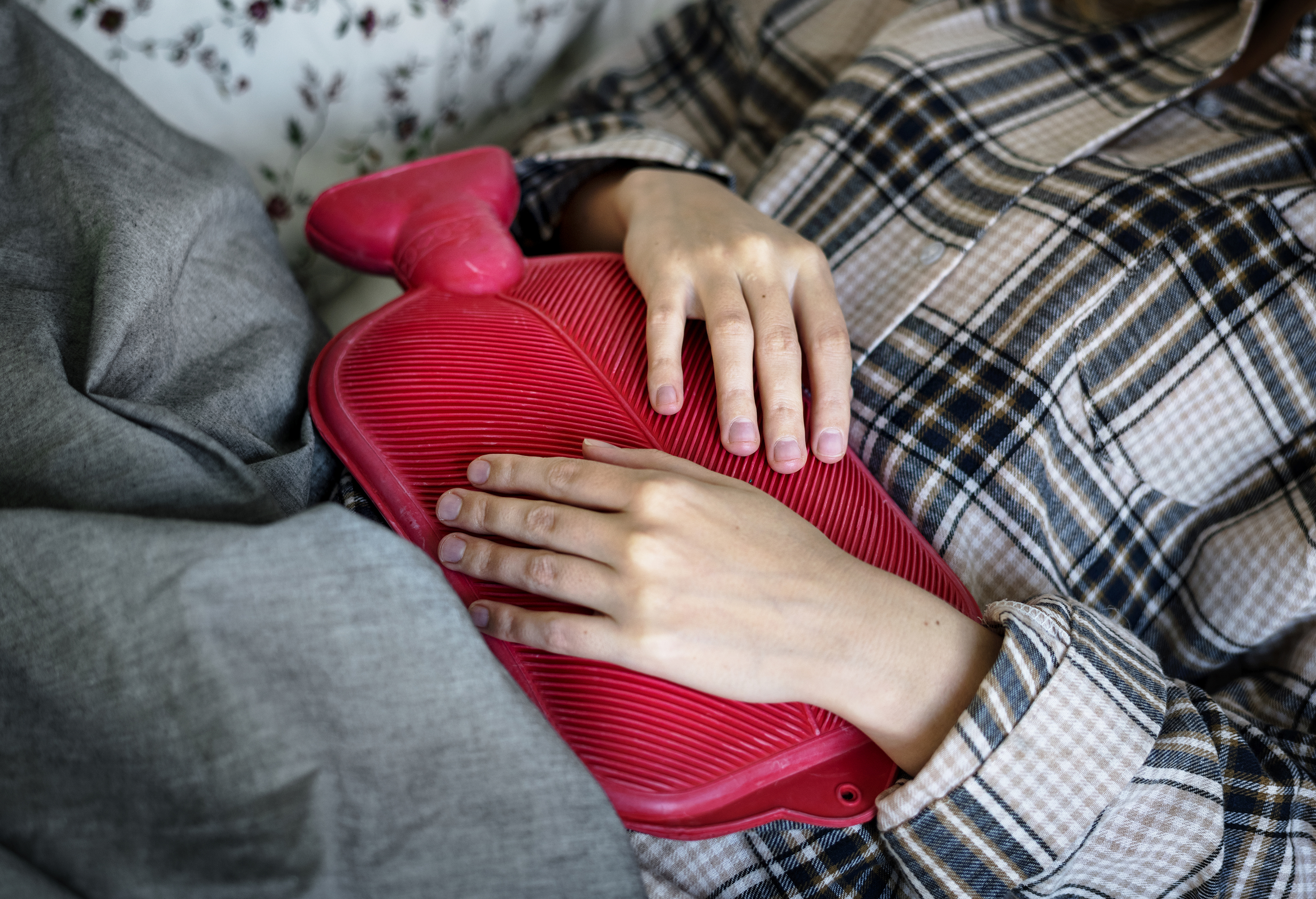 Do you live with someone who is often ill?
Do you live with anyone who often goes to the doctor or hospital?
Was anyone you live with ‘shielding’ during the pandemic?
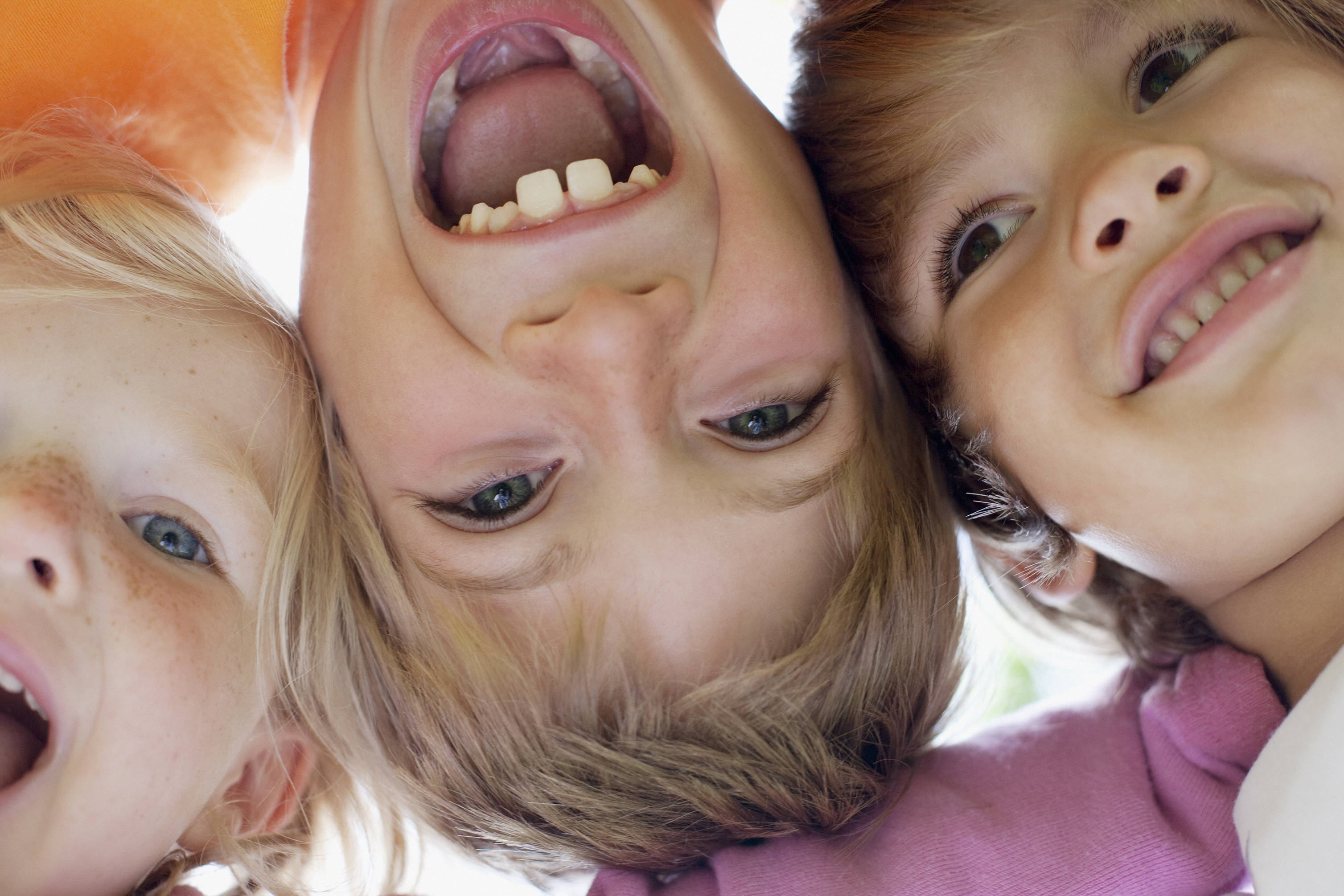 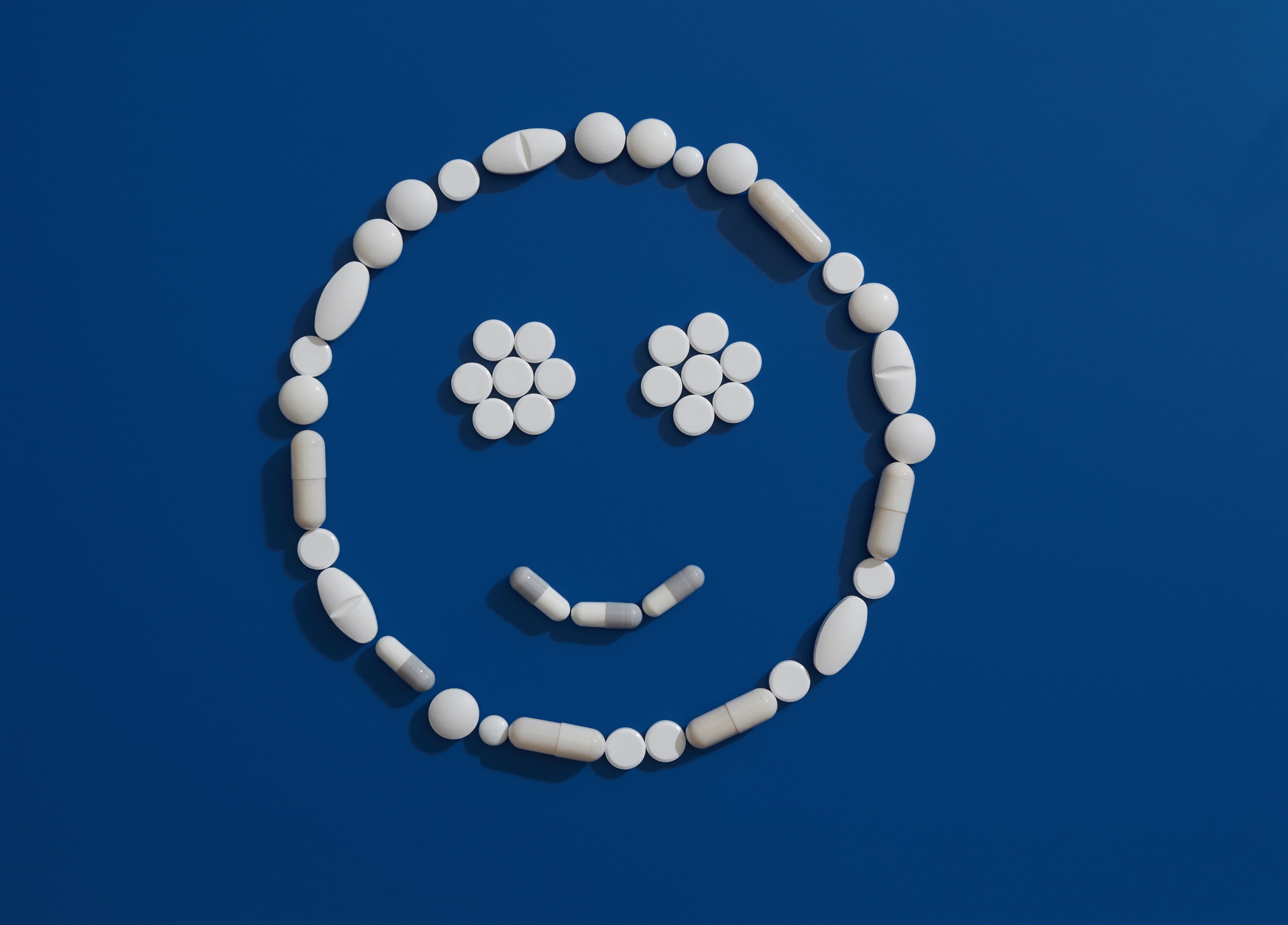 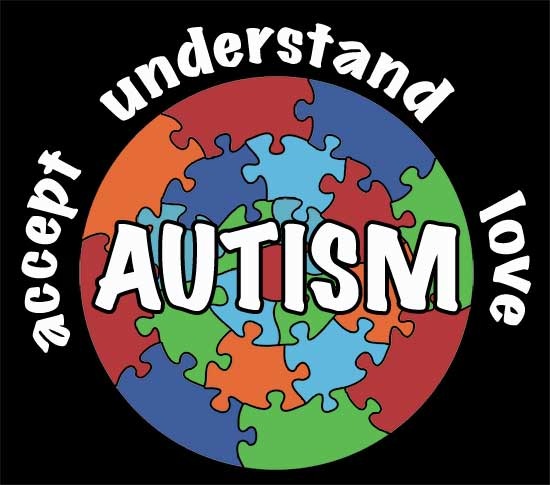 Do you live with anyone who has autism?
Do you live with anyone who is often sad and you spend a lot of time trying to cheer them up?
Do you spend a lot of time looking after your brothers and sisters?
If you think you may be a young carer…
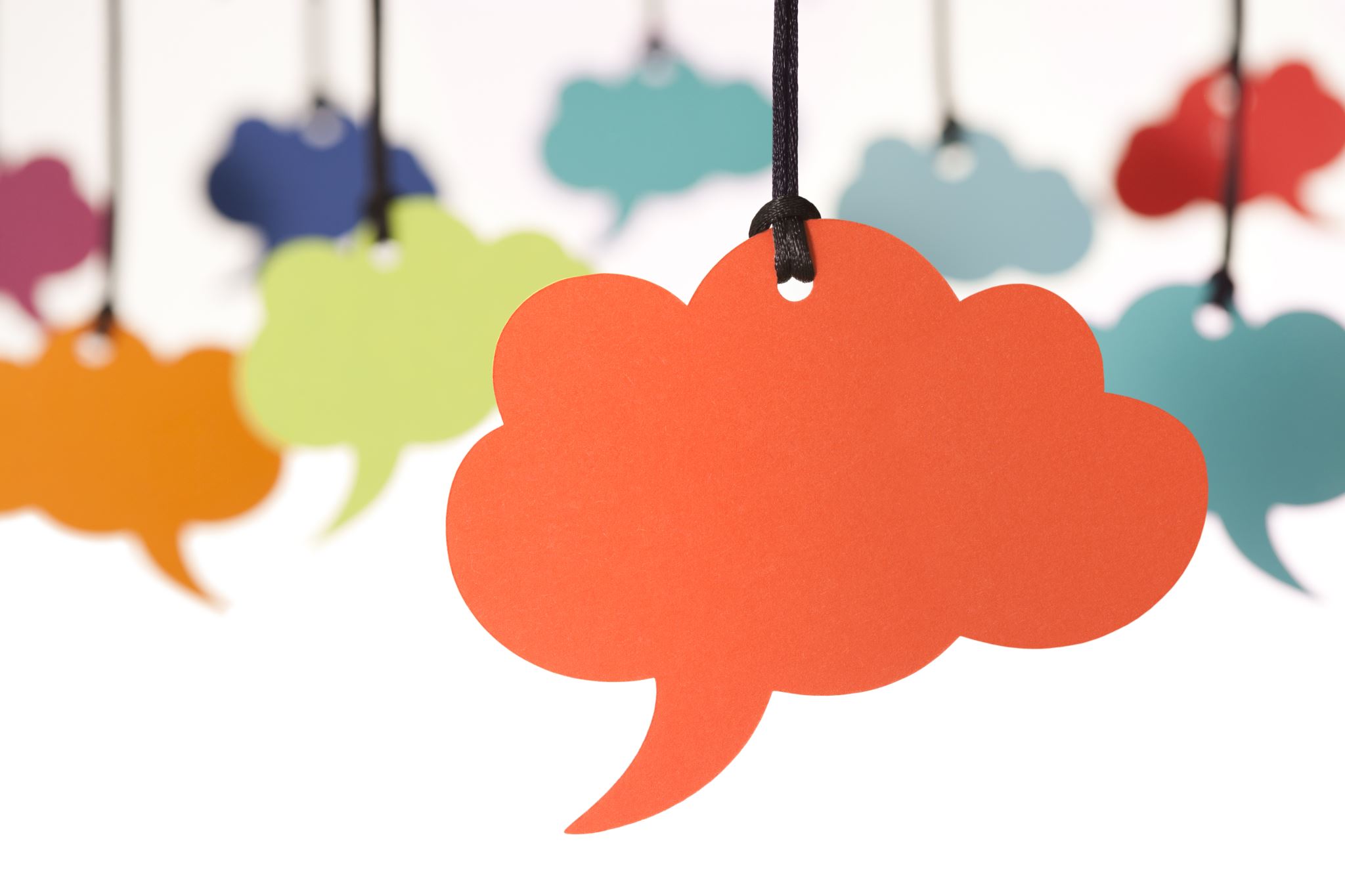 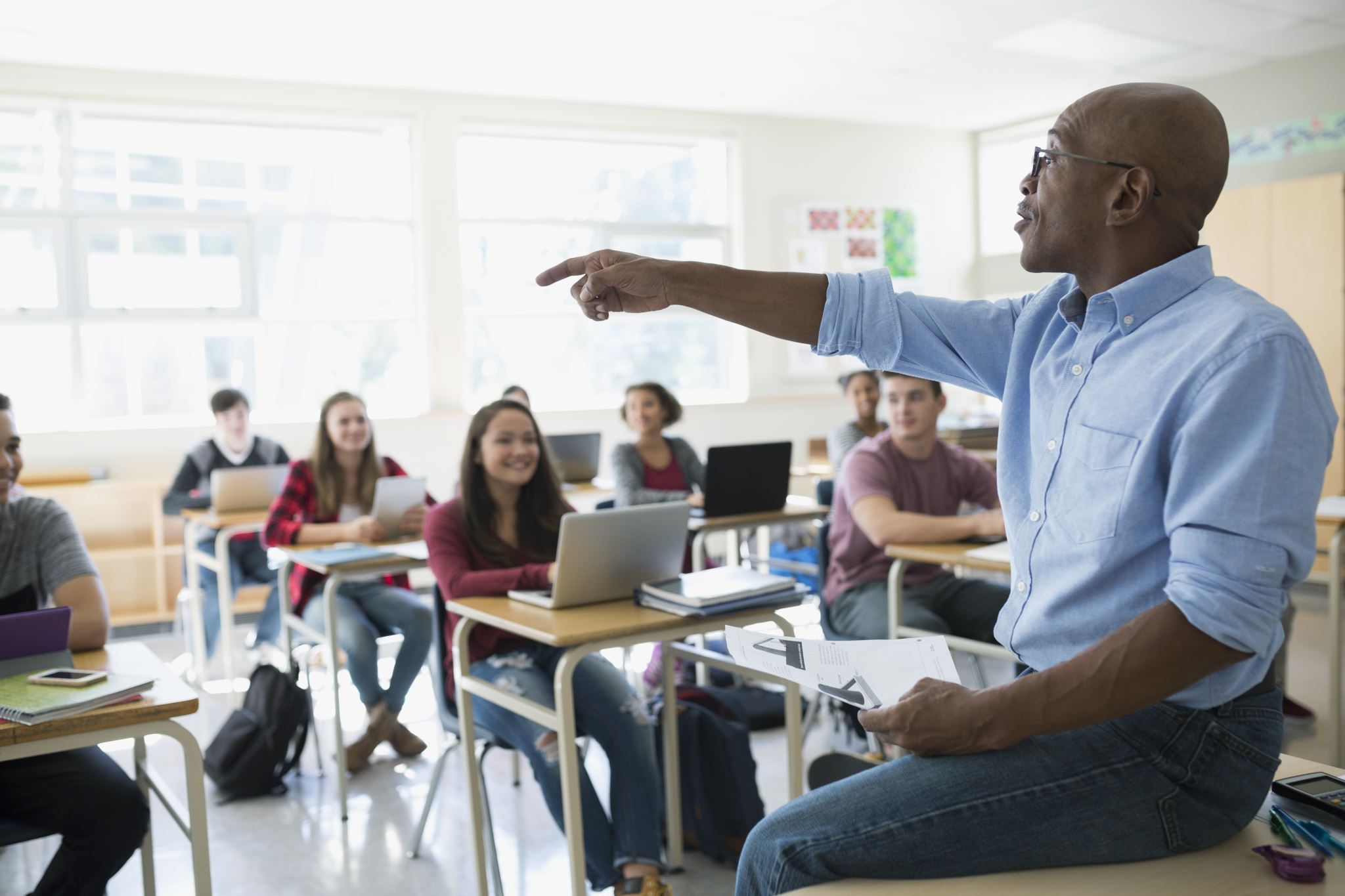 Chat to us after the assembly
Visit our stall in the playground
Tell your teacher
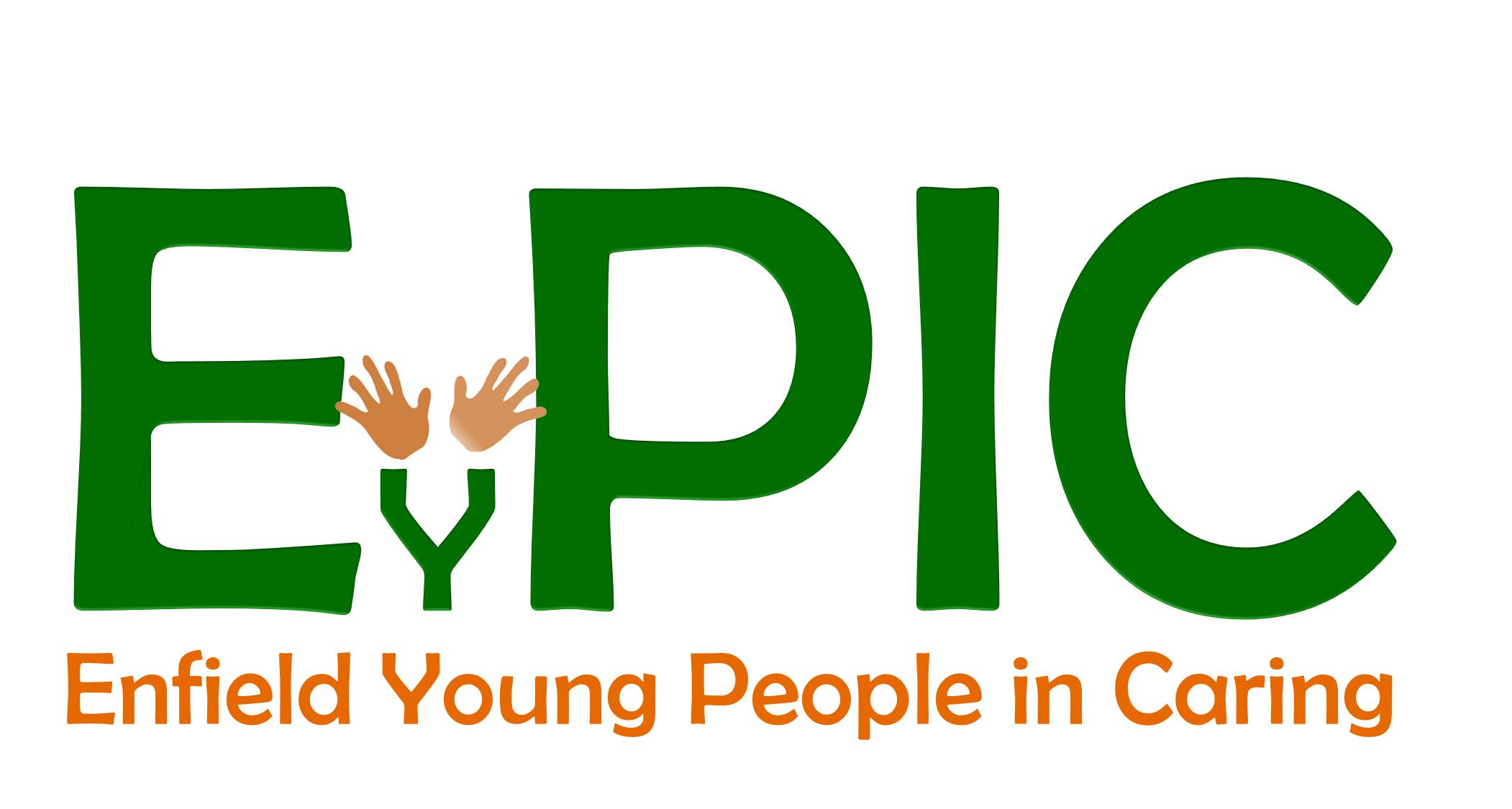 Any questions?